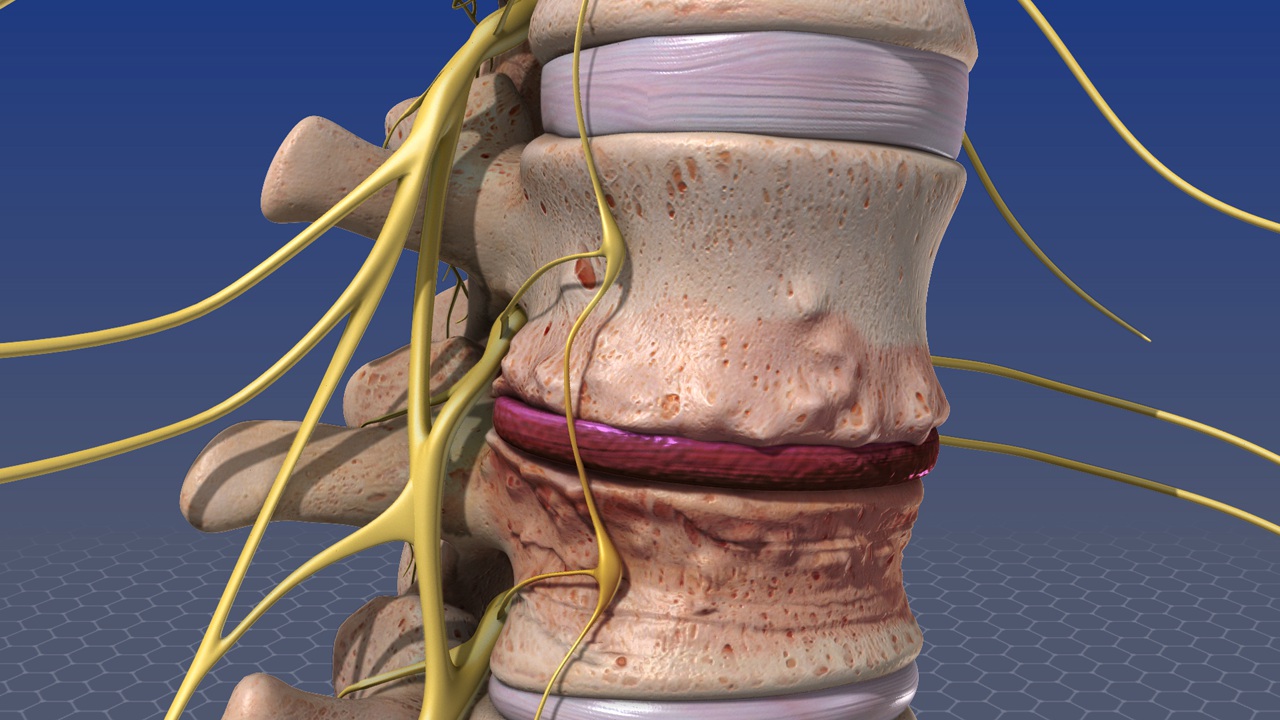 Spondylodiscitis
Aetiology, diagnostics, therapy
MUDr. Roman Stebel, Ph.D.MUDr. Jan Kocanda

Department of Infectious Diseases
Department of Orthopedic Surgery
Faculty of Medicine, Masaryk University and University Hospital in Brno
MOTTO
“Discitis from the infectologist’s and orthopaedist’s point of view”

“Multidisciplinary issue = multidisciplinary approach”
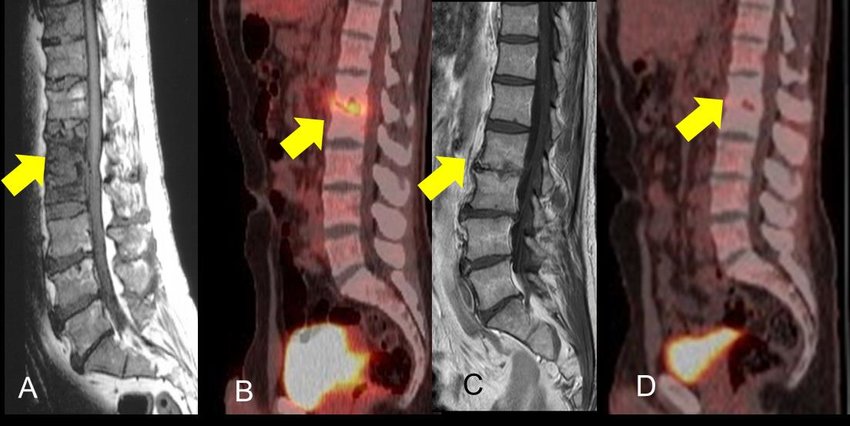 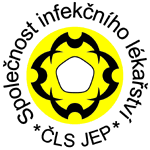 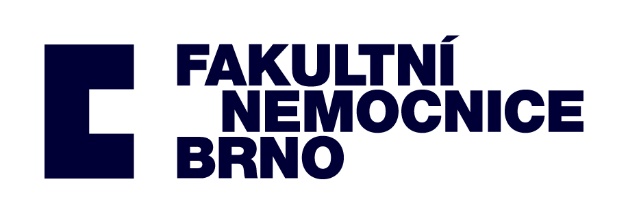 MUDr. Roman Stebel, Ph.D., MUDr. Jan Kocanda
PRESENTATION PLAN
Definition
Epidemiology
Aetiopathogenesis
Clinical symptoms
Diagnostics
Imaging methods
Treatment

Case studies
Discussion
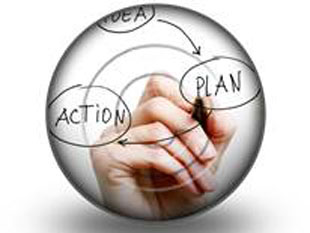 MUDr. Roman Stebel, Ph.D., MUDr. Jan Kocanda
Definition
MUDr. Roman Stebel, Ph.D., MUDr. Jan Kocanda
Anatomy – the localisation of the inflammatory process
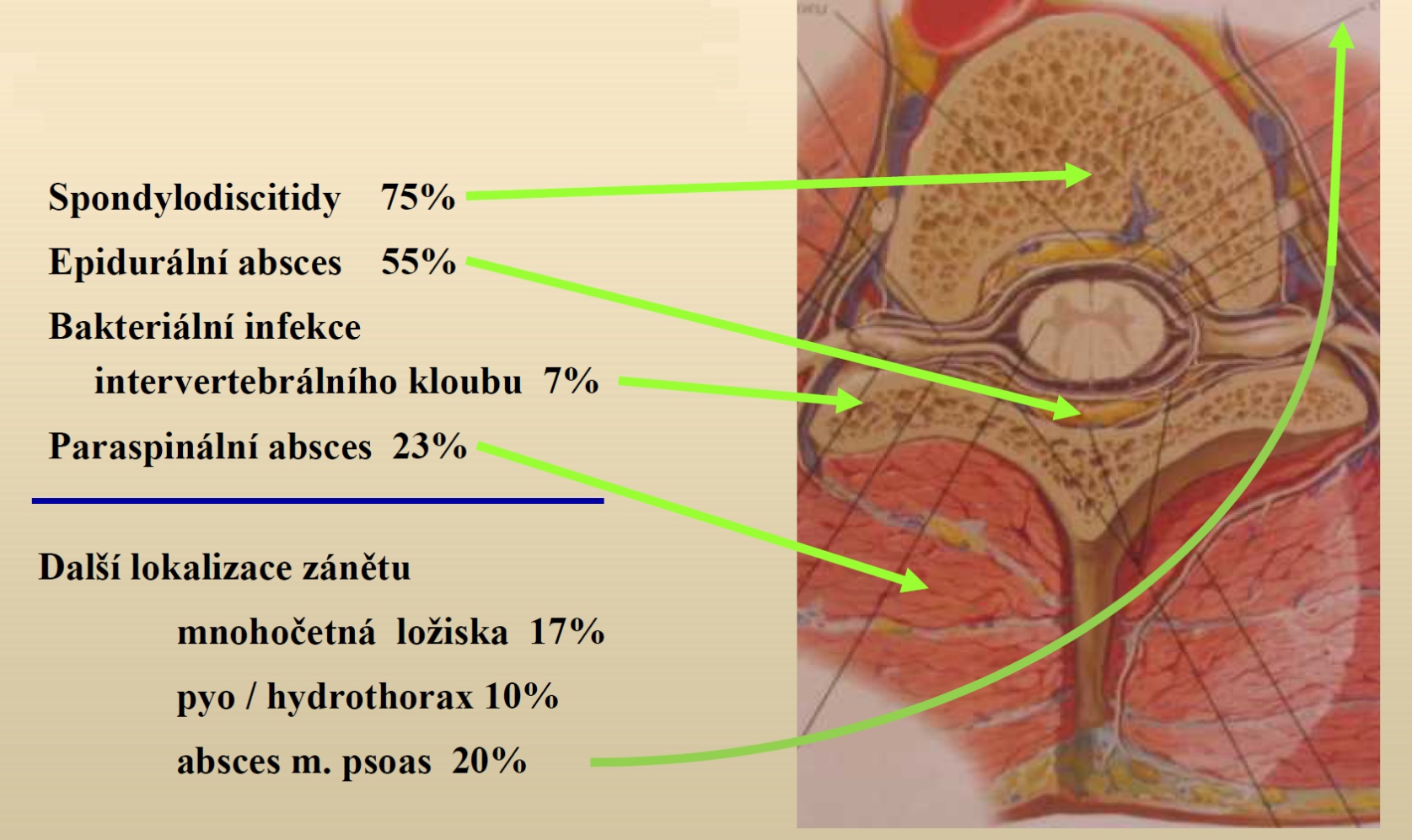 By permission of: MUDr. V. Chmelík et al., České Budějovice Hospital, 2017
MUDr. Roman Stebel, Ph.D., MUDr. Jan Kocanda
Epidemiology I
MUDr. Roman Stebel, Ph.D., MUDr. Jan Kocanda
Epidemiology II
Anatomical localisation: 50% LS, 40% Th, 10% C spine

Risk factors:
The elderly
Type 1 and 2 DM
Malignancies
Chronic renal failure, liver cirrhosis
Chronic cardiac failure, malnutrition
Severe obesity
HIV infection, alcohol abuse, narcotics
Trauma, smoking
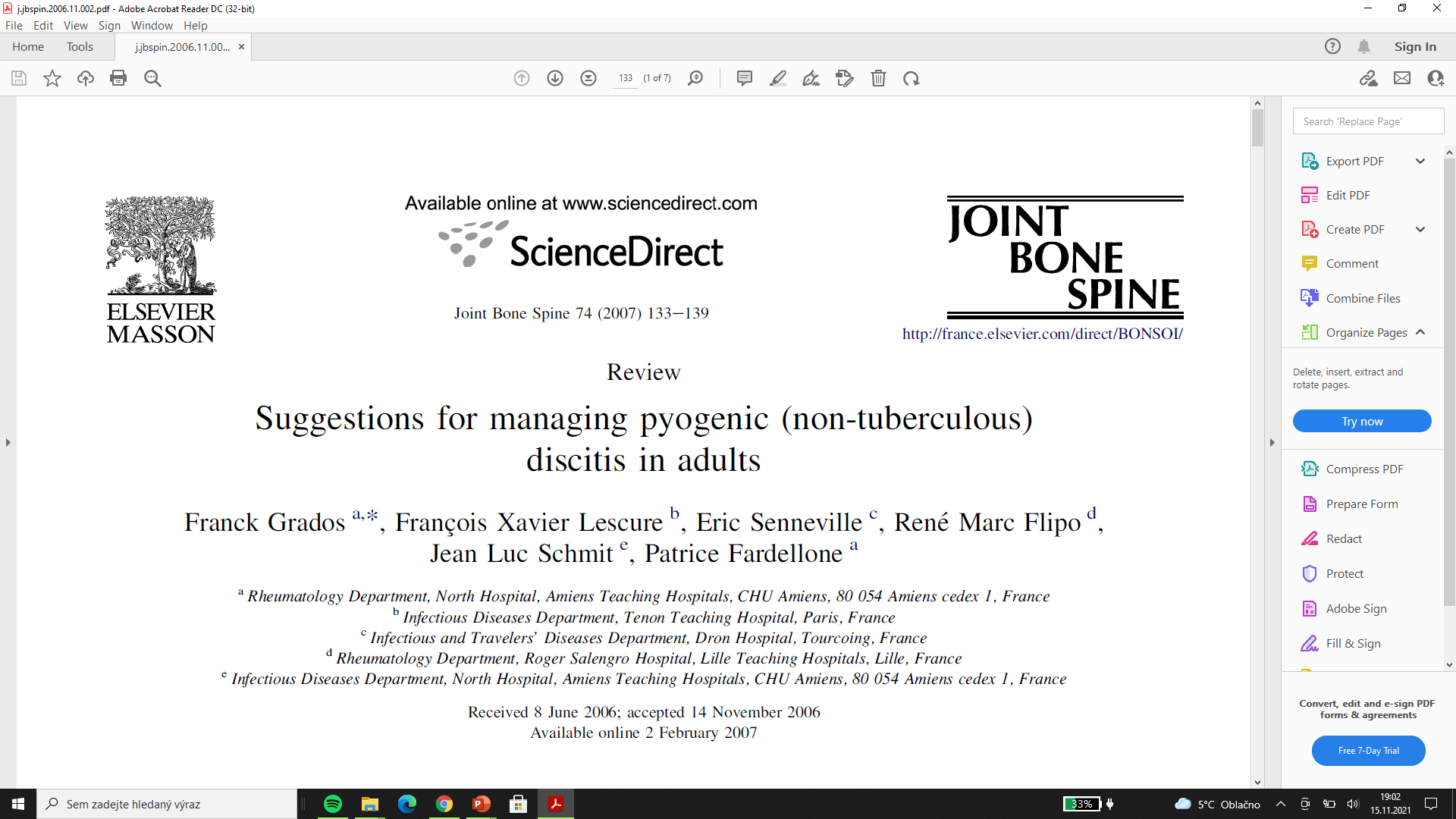 MUDr. Roman Stebel, Ph.D., MUDr. Jan Kocanda
Pathogenesis
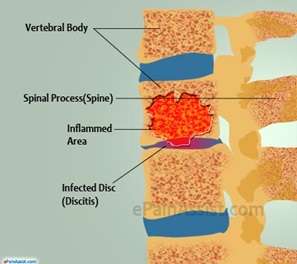 Pathophysiology 

Pathogenic microbes

Inoculation – hematogenic – iatrogenic – per continuitatem  

Neurogenic deficit 

Other complications
MUDr. Roman Stebel, Ph.D., MUDr. Jan Kocanda
Pathogens
Aetiology is usually monobacterial, successfully identified only in ca two thirds of cases!

Staphylococcus aureus (ca 50% of discitis cases), including MRSA strains
Enterobacteria (E. coli, Proteus, Klebsiella, Enterobacter...), incl. ESBL+

Mycobacterium tuberculosis (specific aetiology, developing countries)
Brucellosis (B. melitensis, B. abortus, the Mediterranean, Middle East)
Mycotic (in immunocompromised patients, ca 2%)
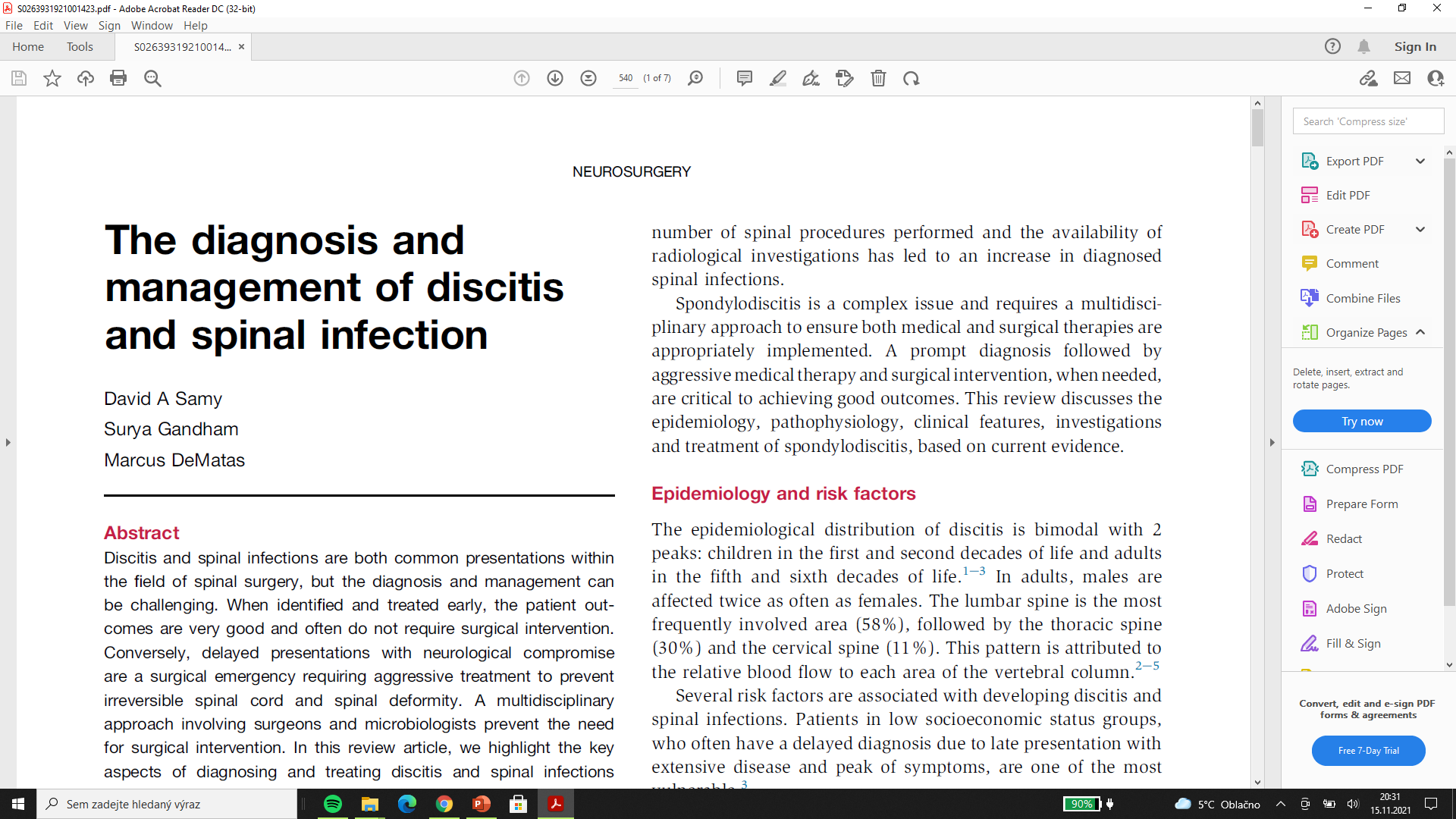 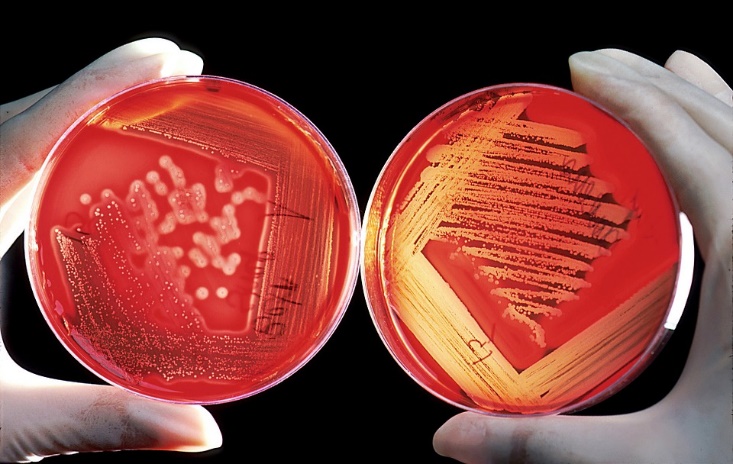 MUDr. Roman Stebel, Ph.D., MUDr. Jan Kocanda
Pathogenesis
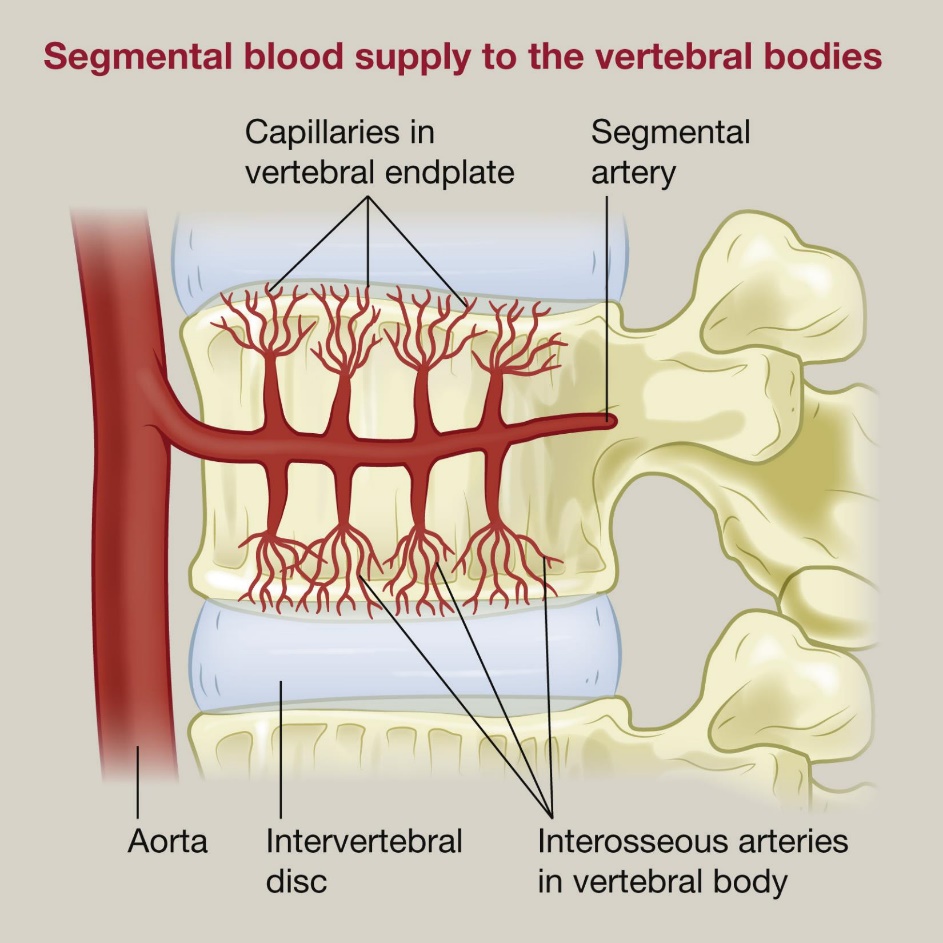 The terminal vessels of spinal arteries end in vertebral bodies → septic emboli cause extensive bone infarctions → bone tissue defects, compressive fractures → instability of the spine, spread of infection to adjacent discs → destruction

The infection spreads from the osteonecrotic lesions further into the paravertebral soft tissues and the epidural space of the spinal canal → abscesses, epidural empyema
MUDr. Roman Stebel, Ph.D., MUDr. Jan Kocanda
Clinical symptoms
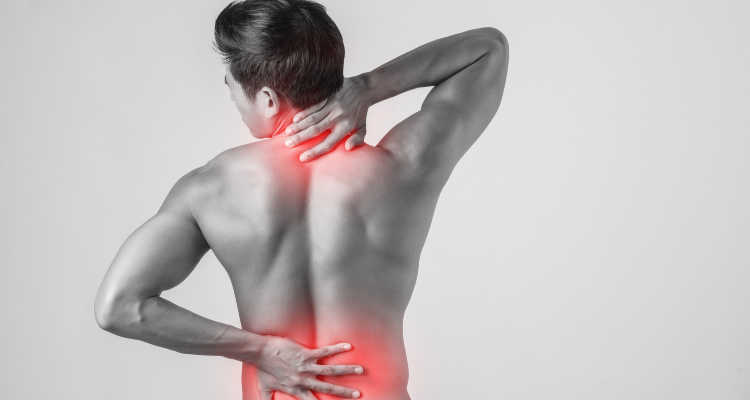 MUDr. Roman Stebel, Ph.D., MUDr. Jan Kocanda
Clinical symptoms
MUDr. Roman Stebel, Ph.D., MUDr. Jan Kocanda
Clinical symptoms
MUDr. Roman Stebel, Ph.D., MUDr. Jan Kocanda
Clinical symptoms – neurology
Radiculopathy, myelopathy secondary to compression of nerve structures 
Clinical image ranging from algoparesthesia, paraparesis and paraplegia to the cauda equina syndrome
Symptoms depend on the localisation of the inflammatory process:
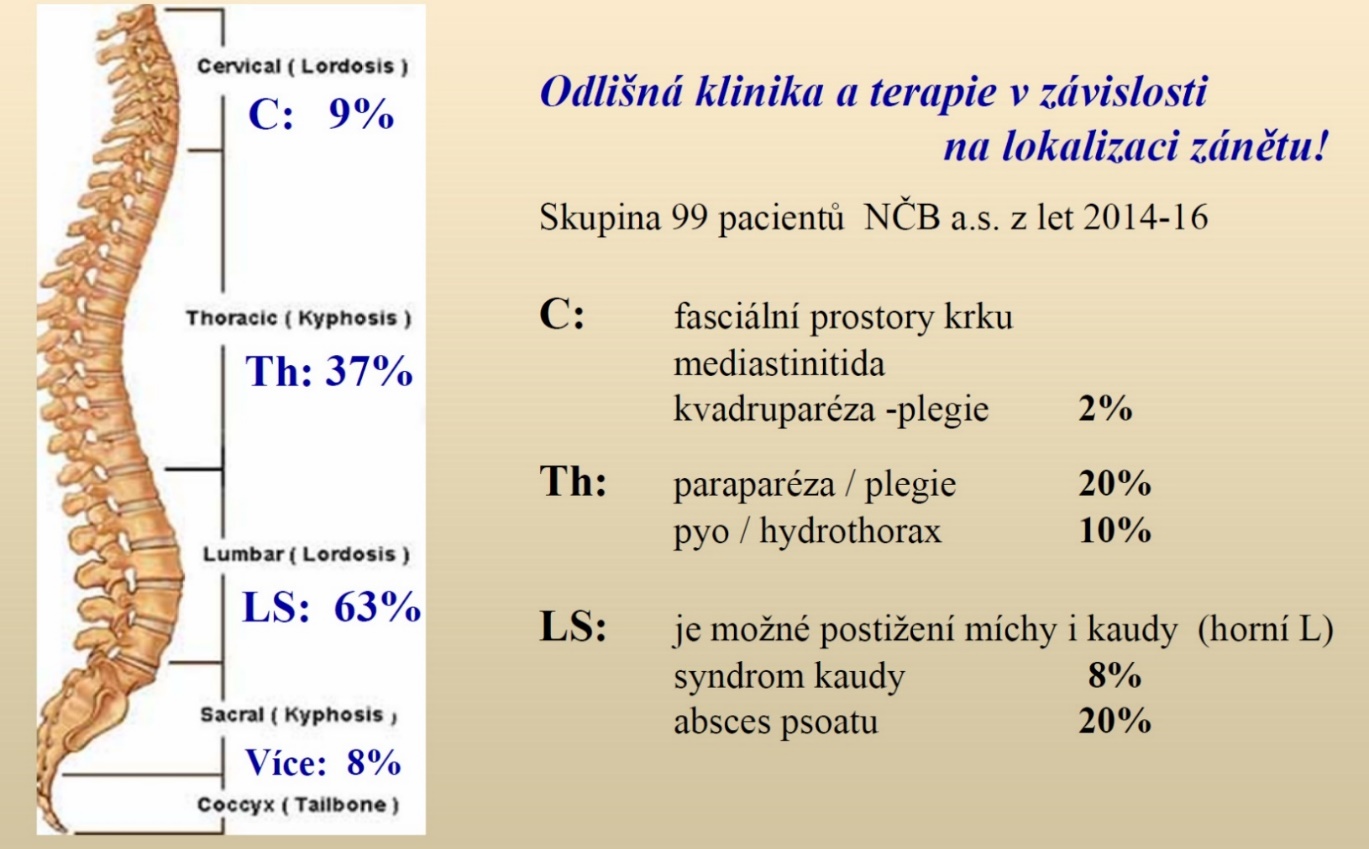 MUDr. Roman Stebel, Ph.D., MUDr. Jan Kocanda
By permission of: MUDr. V. Chmelík et al., České Budějovice Hospital, 2017.
Clinical symptoms
CAVE: “cold infection” (!)
MUDr. Roman Stebel, Ph.D., MUDr. Jan Kocanda
Diagnostics
MUDr. Roman Stebel, Ph.D., MUDr. Jan Kocanda
Diagnostics
MUDr. Roman Stebel, Ph.D., MUDr. Jan Kocanda
Imaging methods
MUDr. Roman Stebel, Ph.D., MUDr. Jan Kocanda
Imaging methods
Simple X-ray image of the spine
Computed tomography (CT)
Magnetic resonance imaging (MRI)
Scintigraphy, PET/MRI
MUDr. Roman Stebel, Ph.D., MUDr. Jan Kocanda
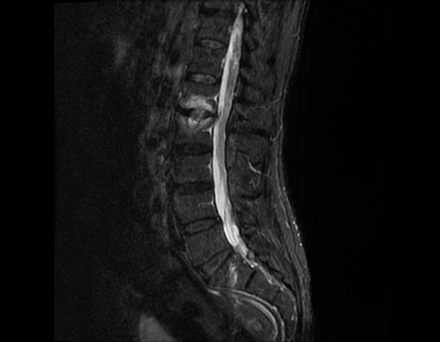 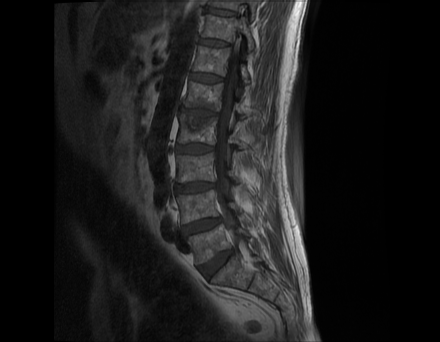 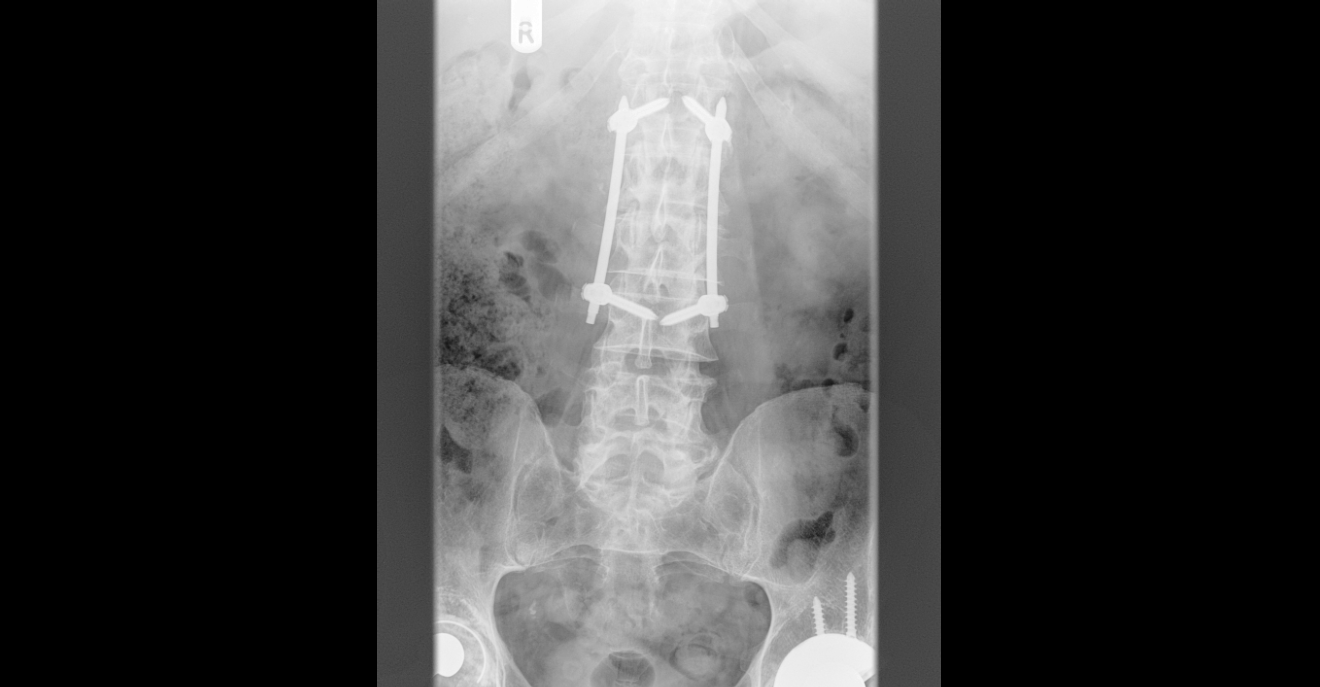 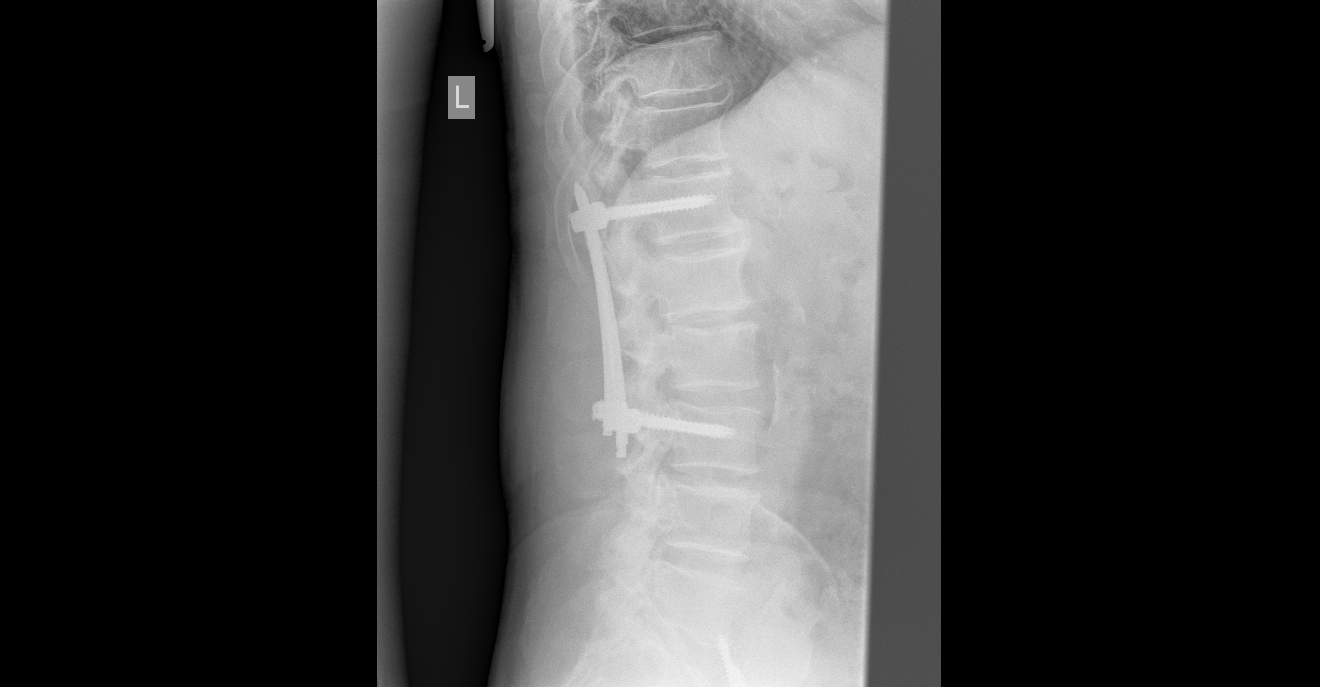 C
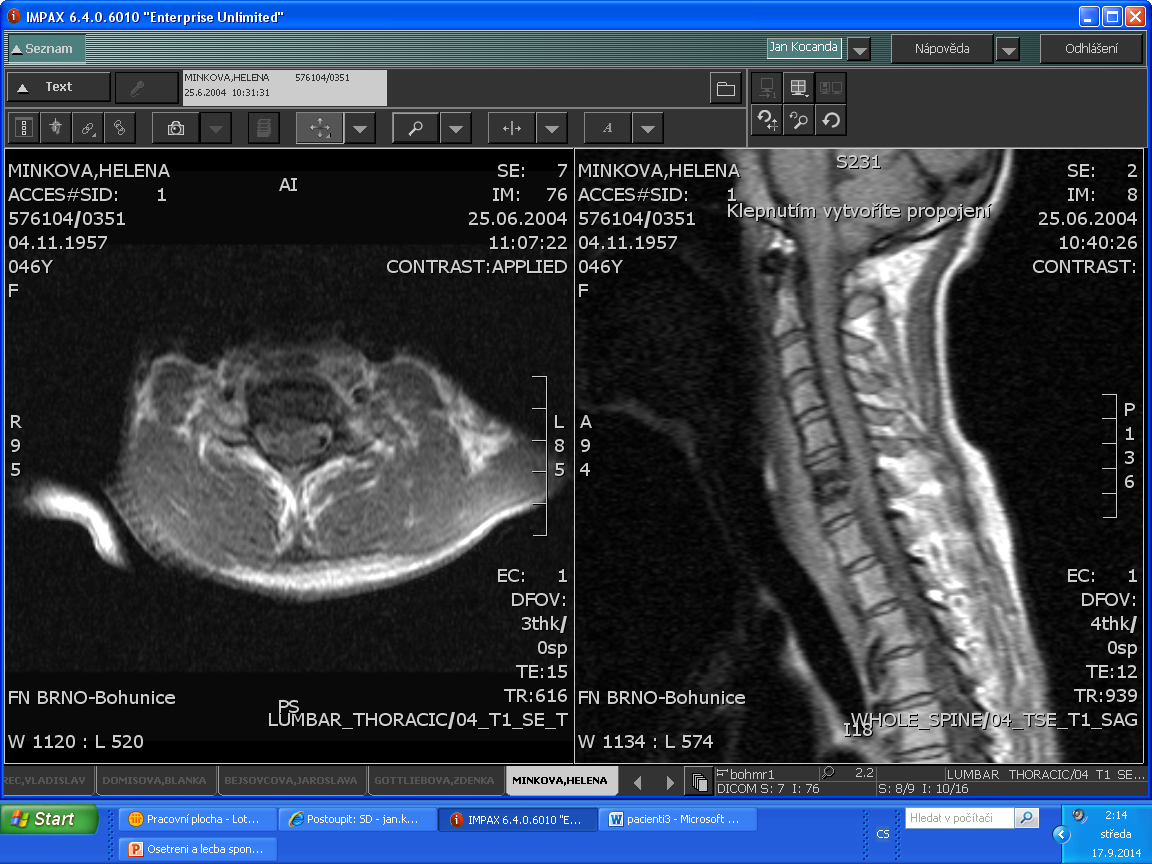 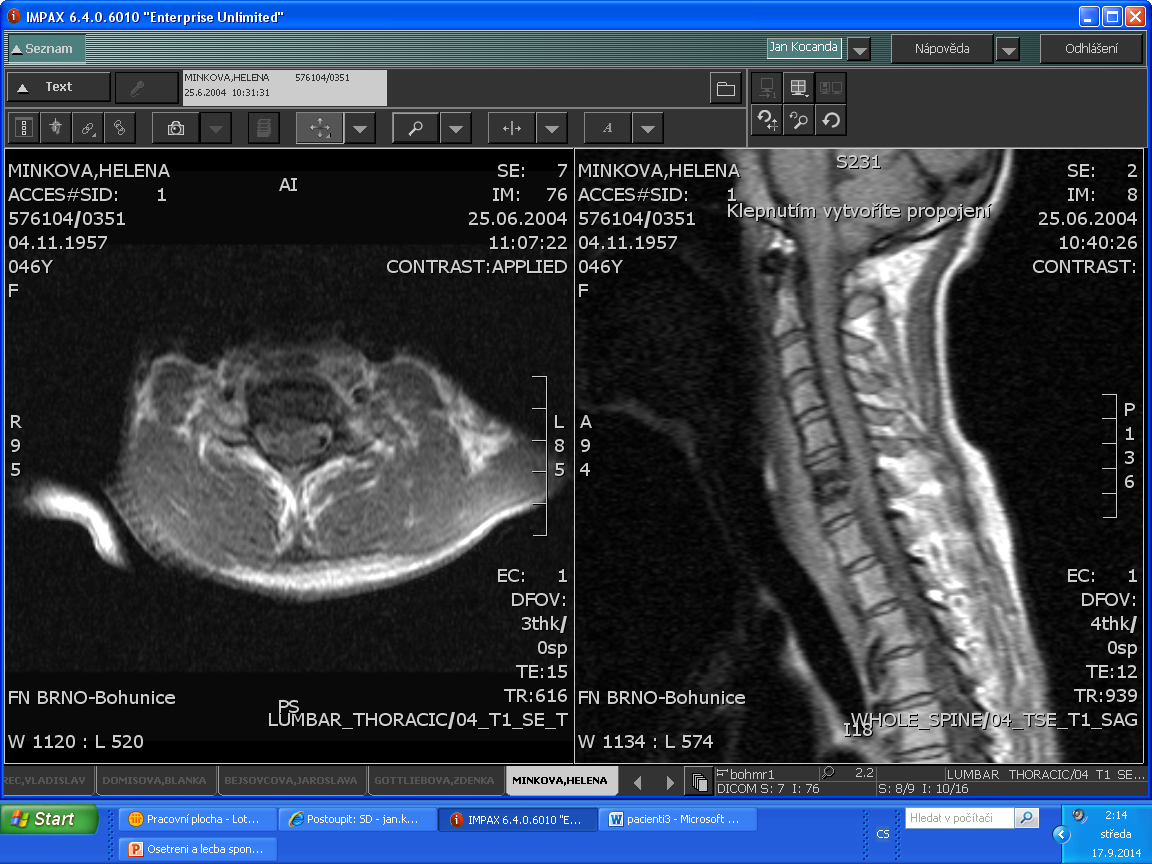 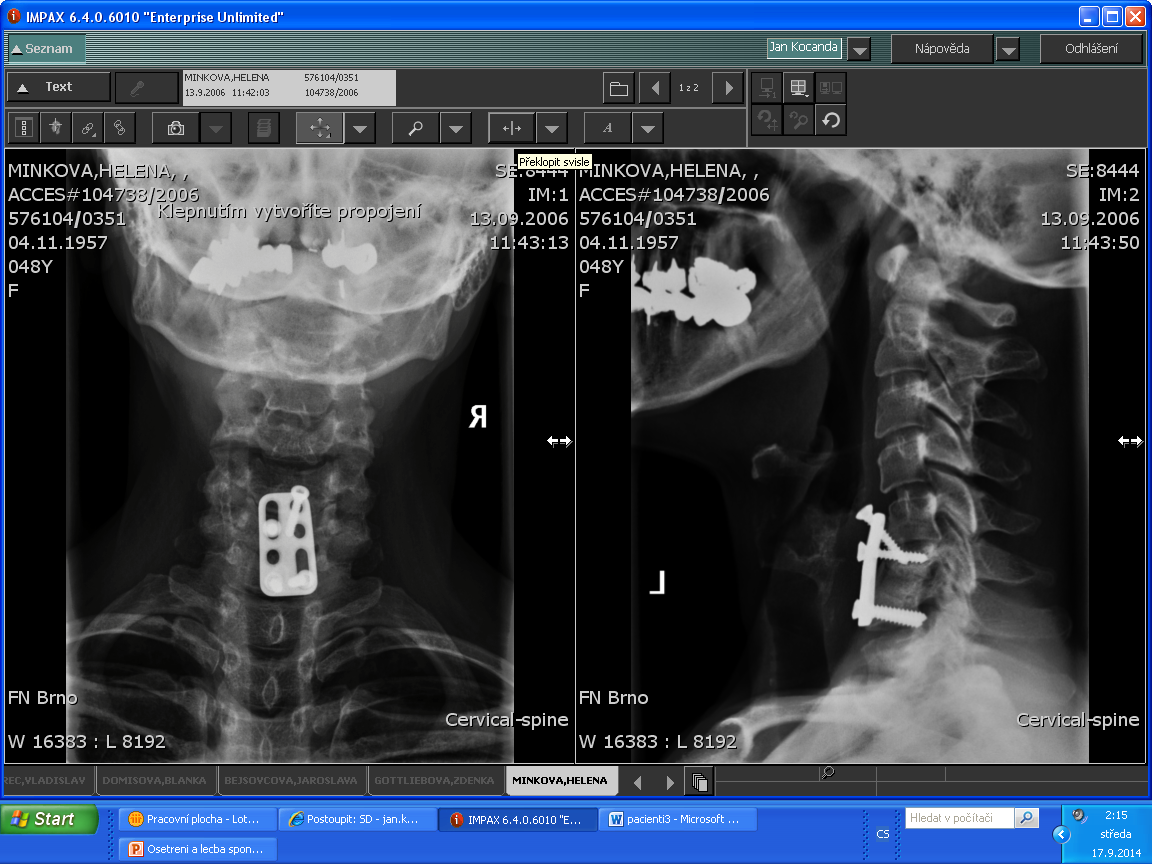 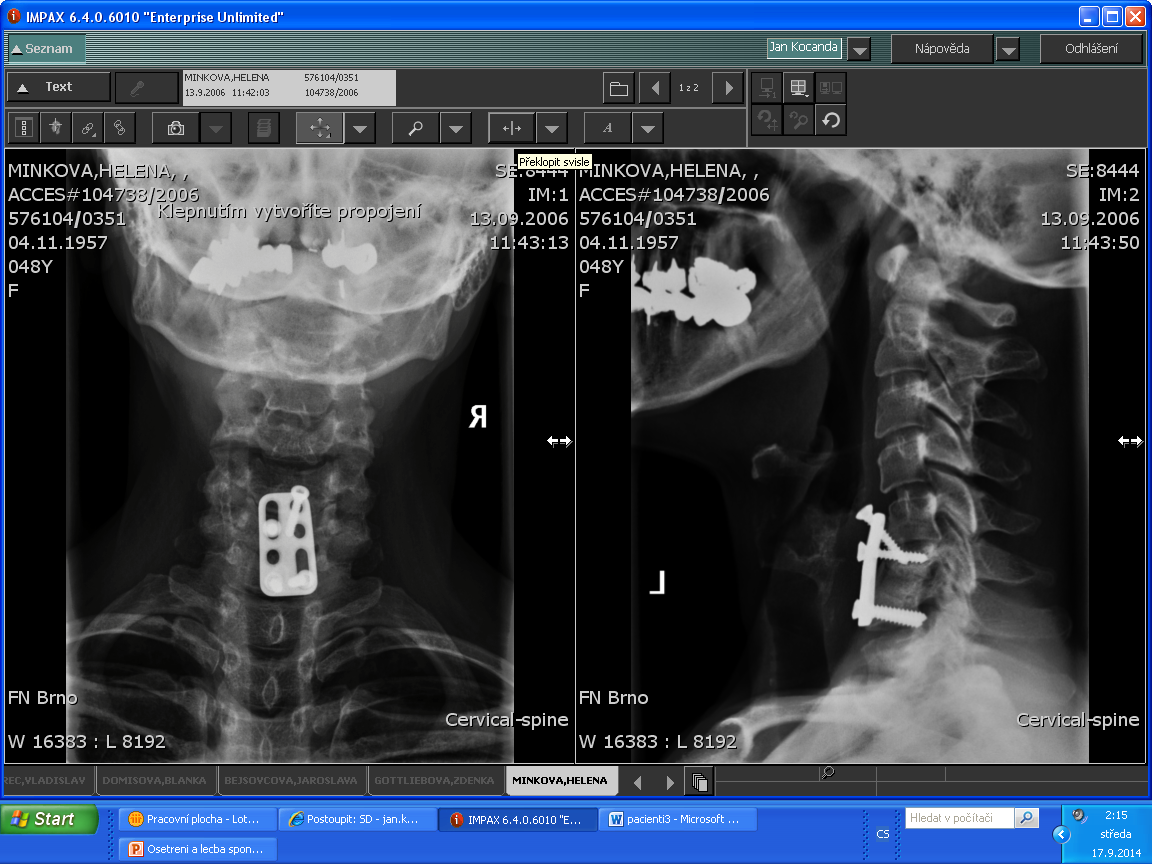 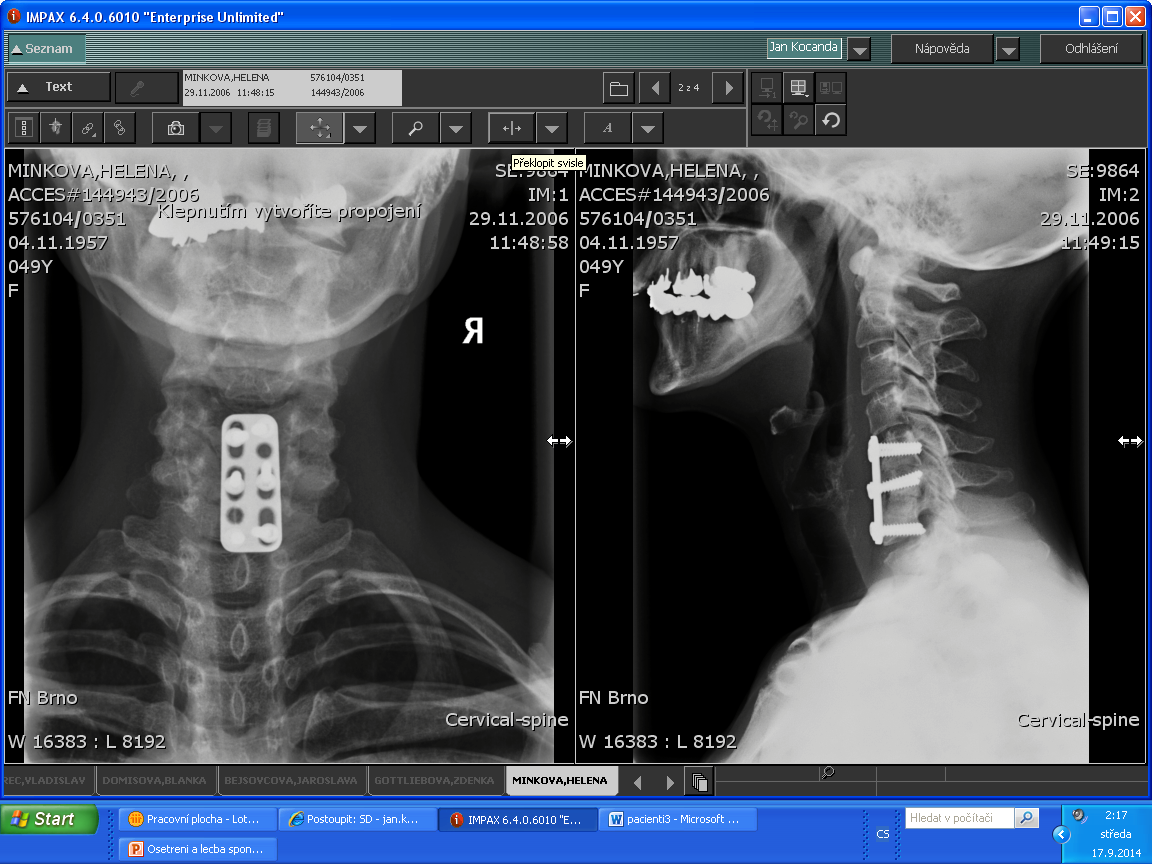 Th
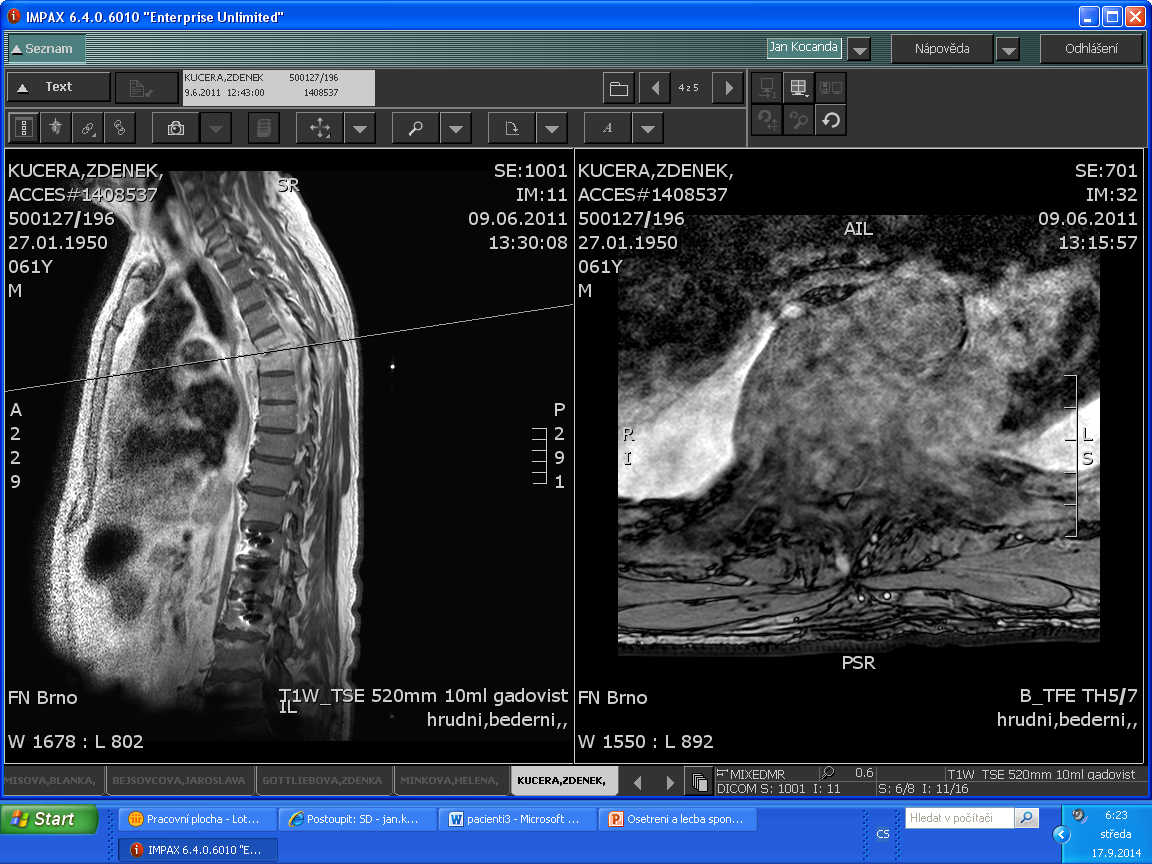 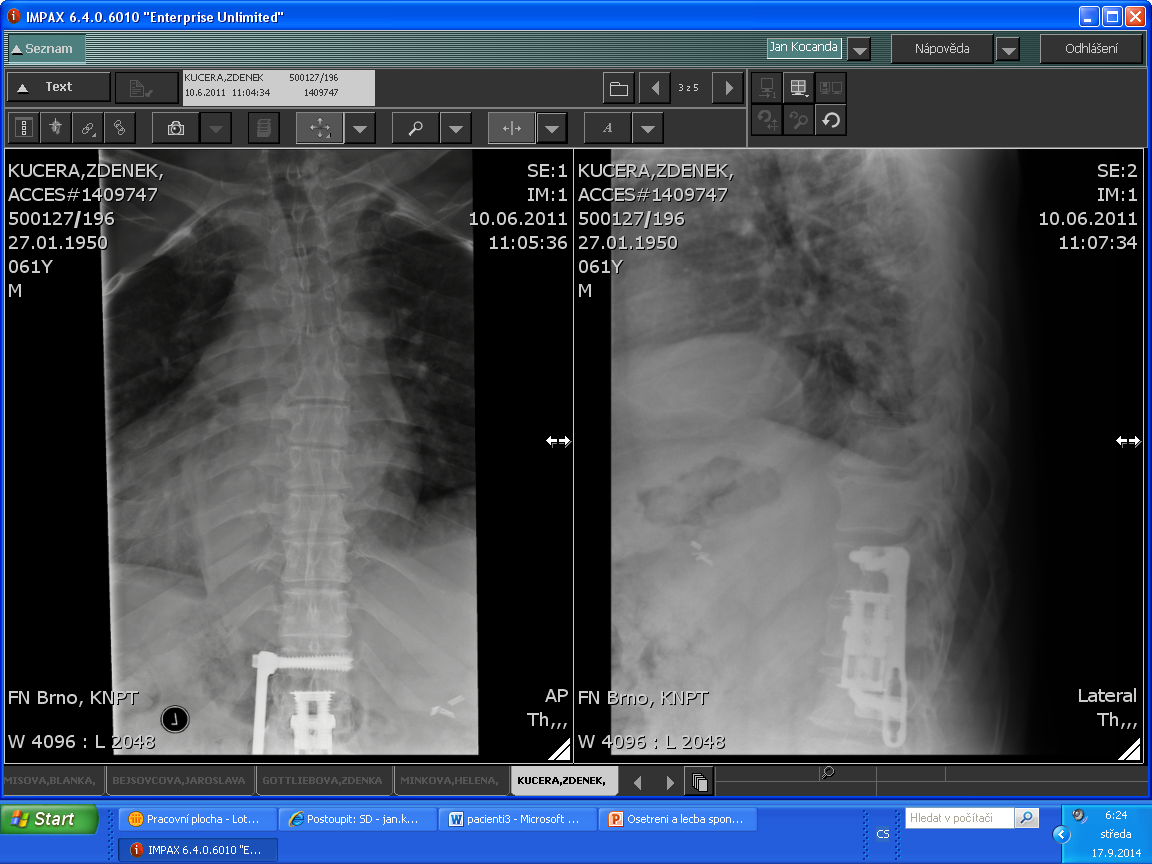 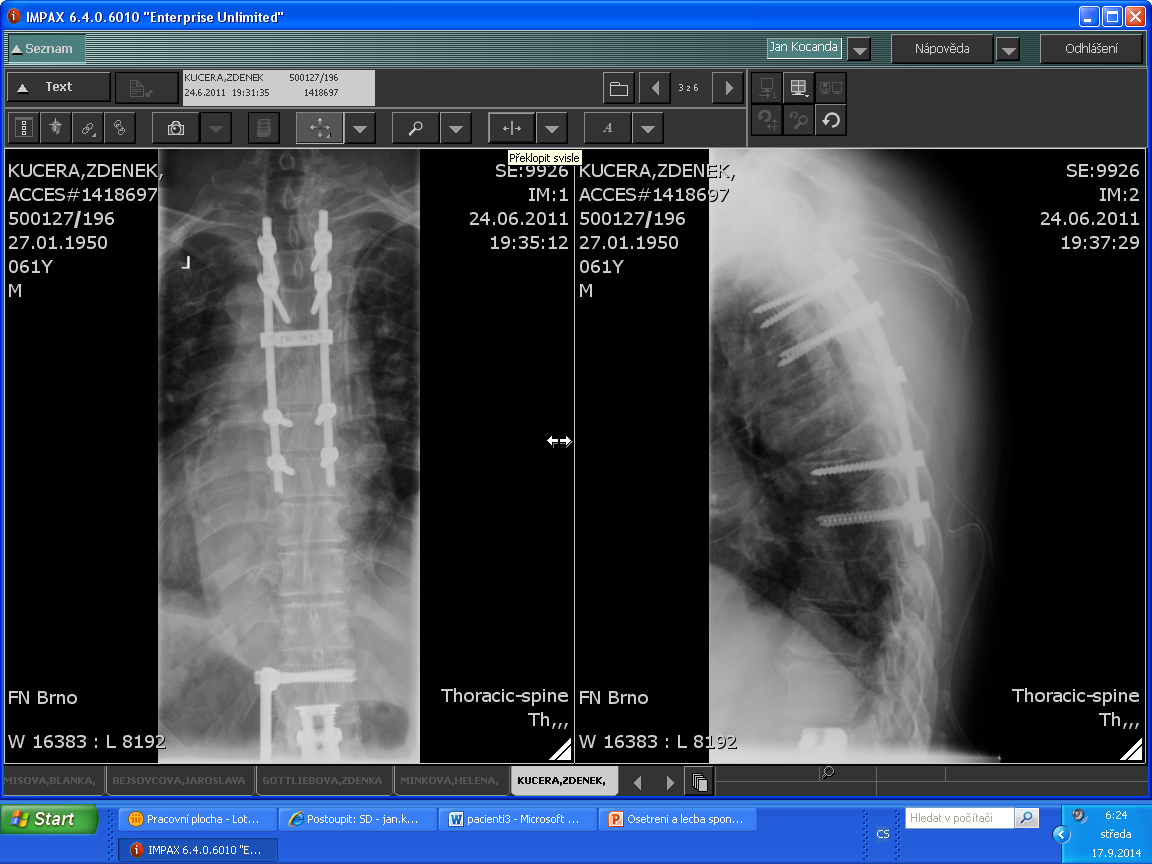 St.p. dors. stabilizaci Th3-8 pro spondylodiscitis v et. Th5/6; nová spondylodiscitis v et. Th2/3
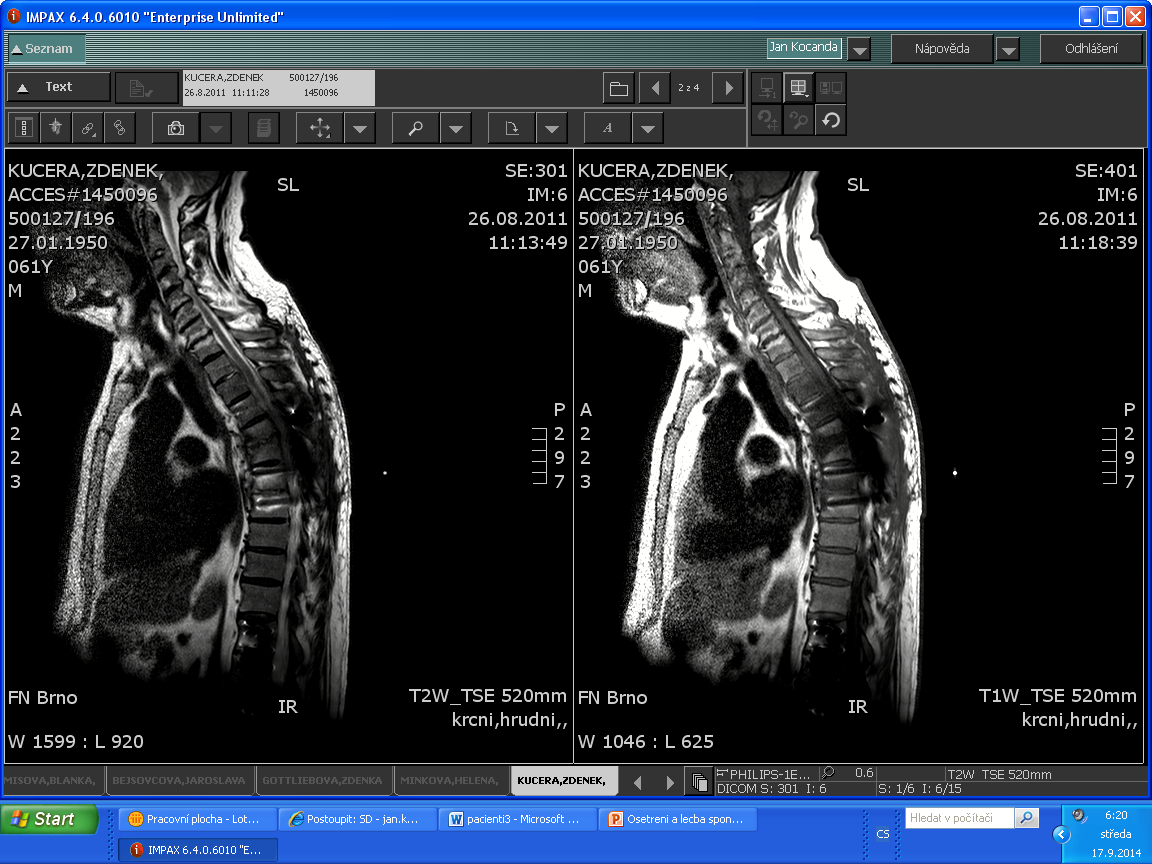 L
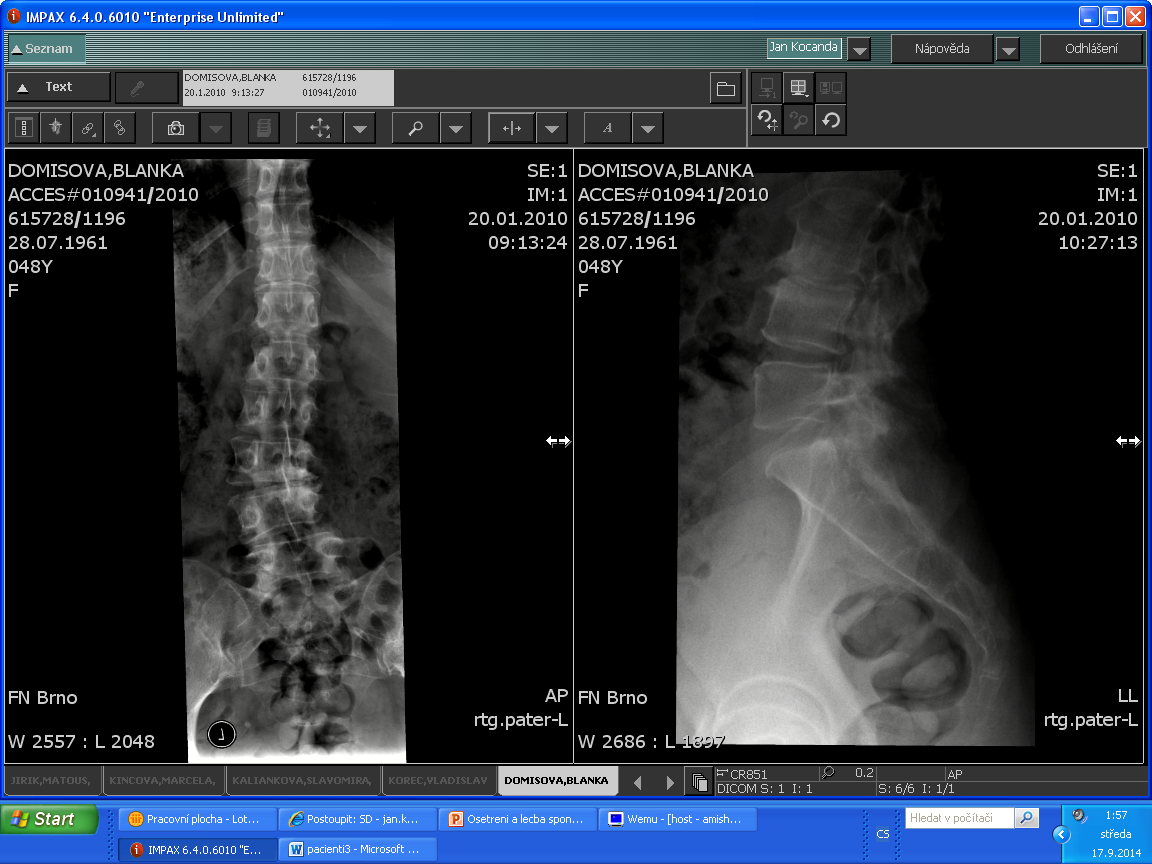 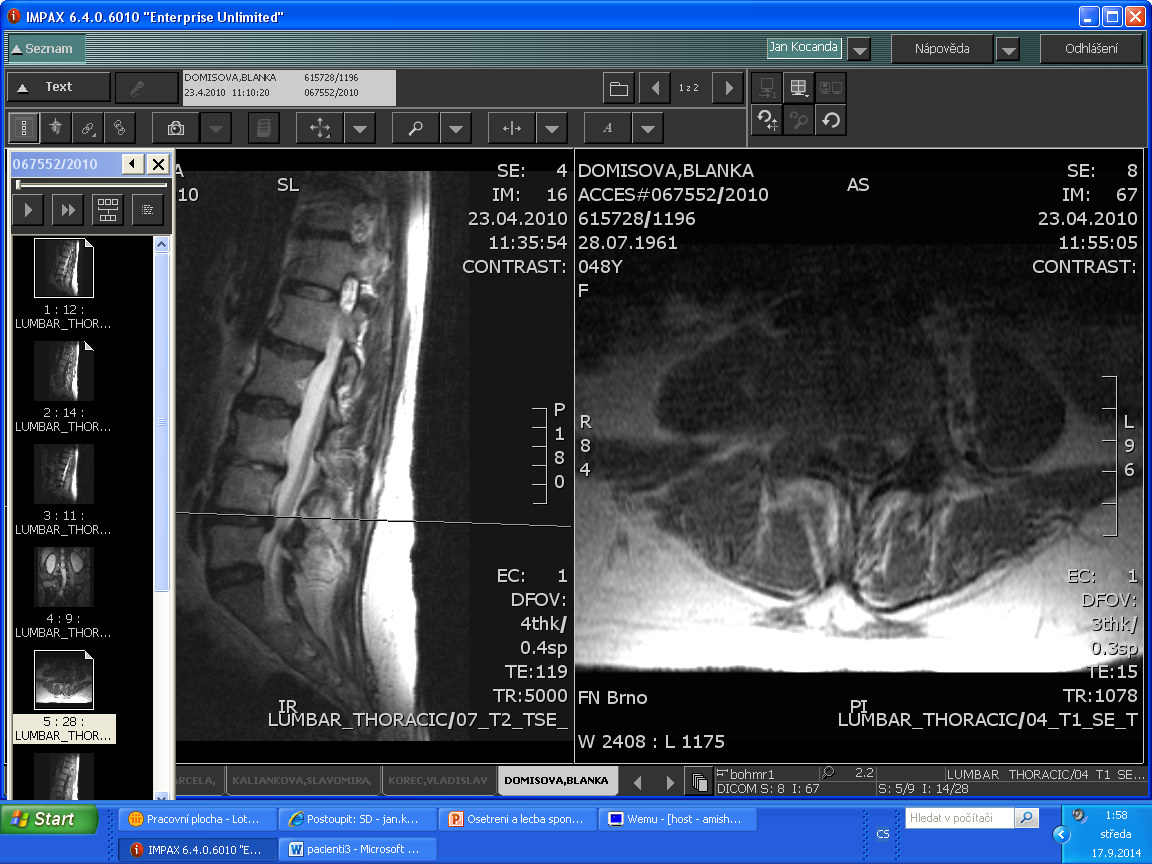 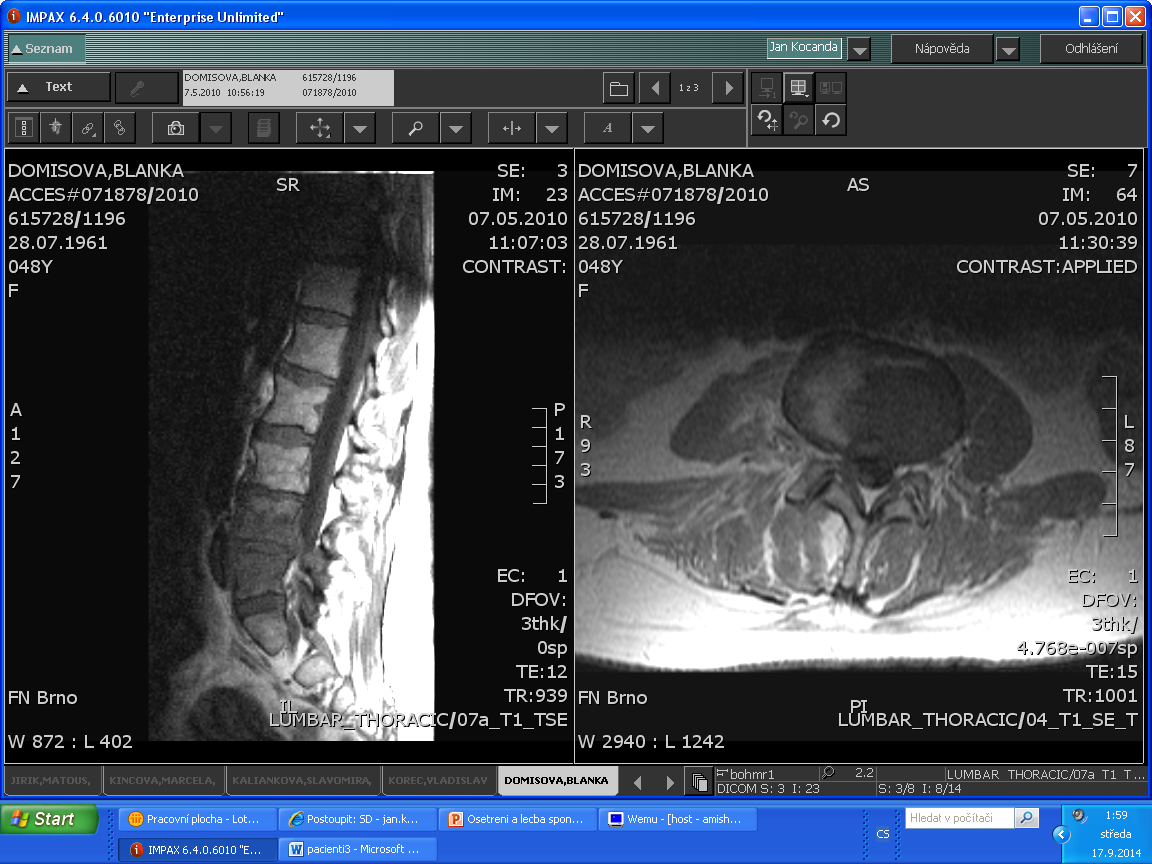 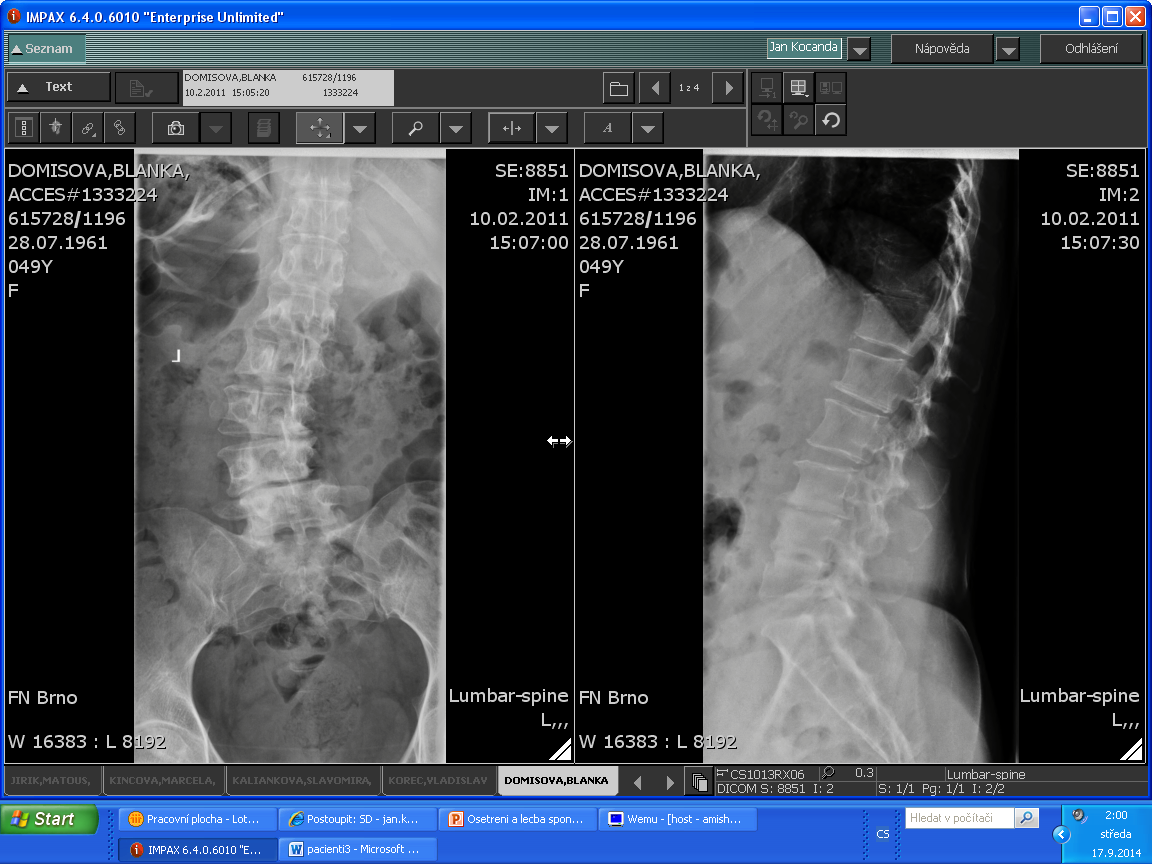 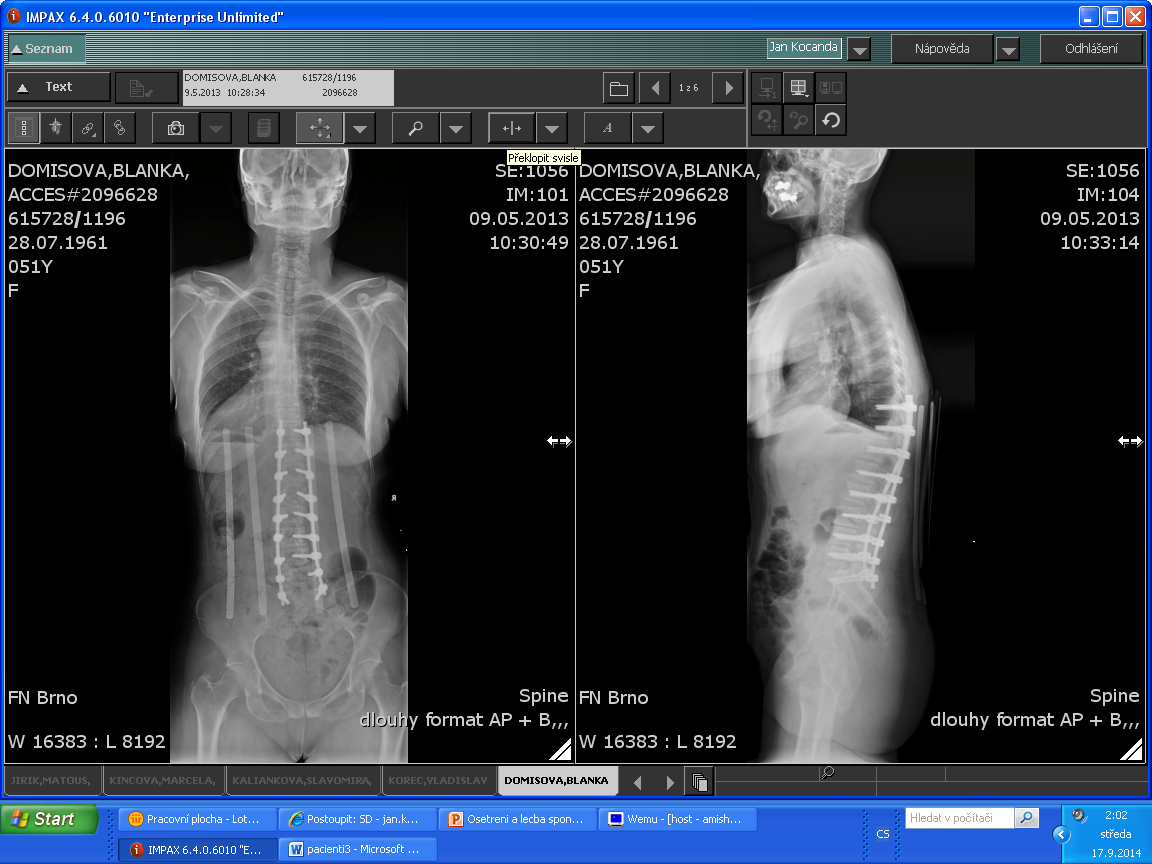 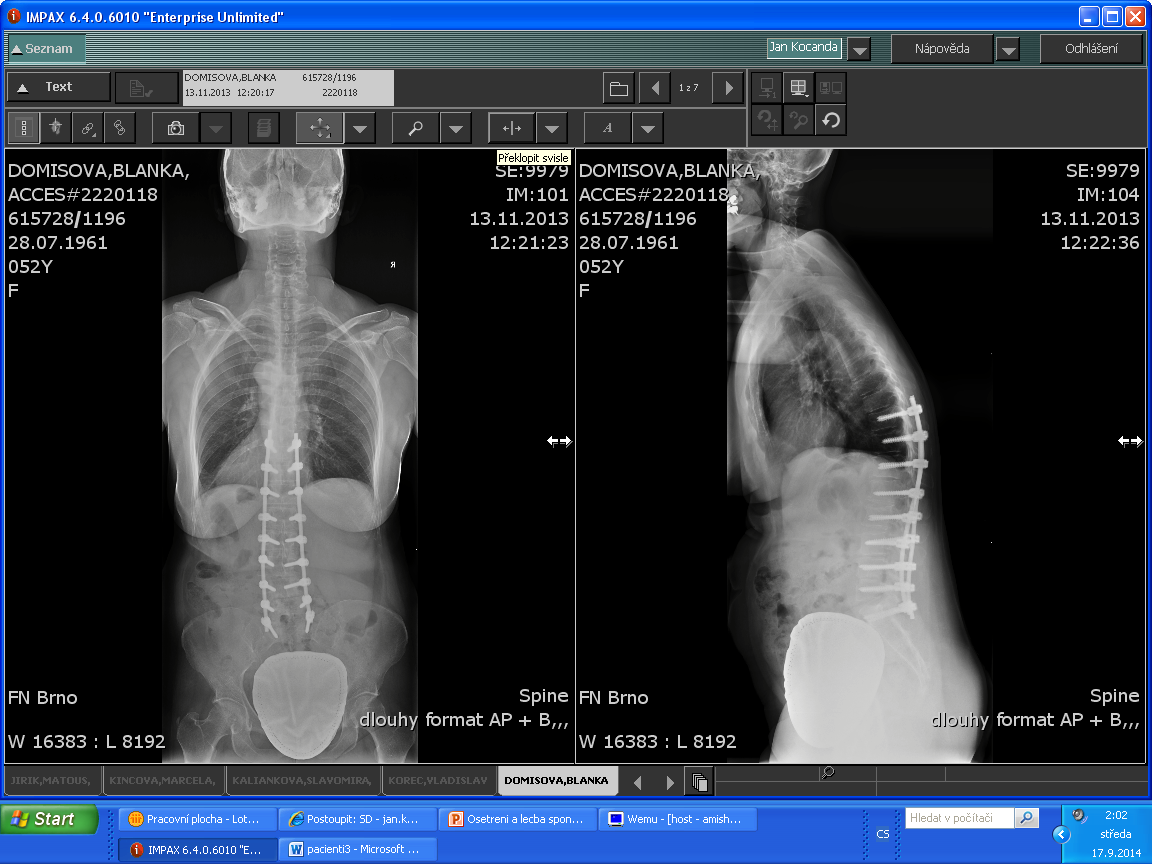 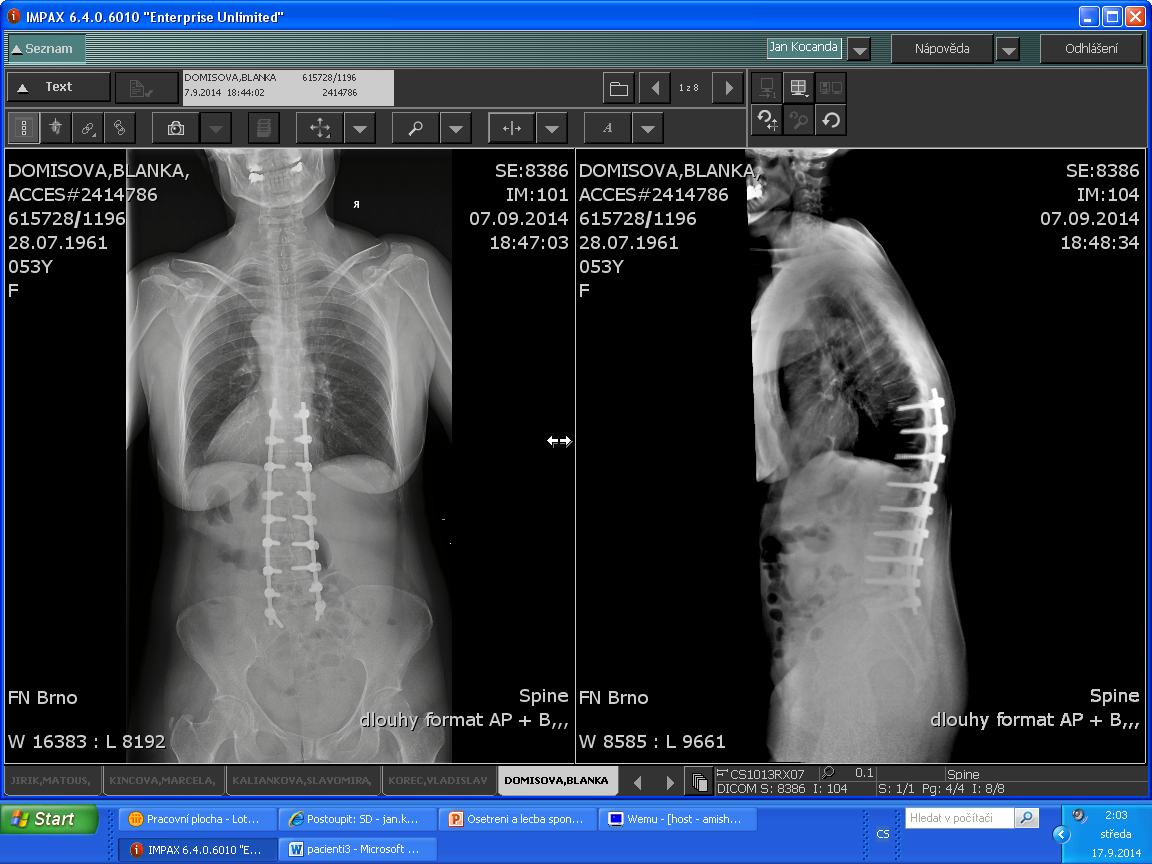 pč 2
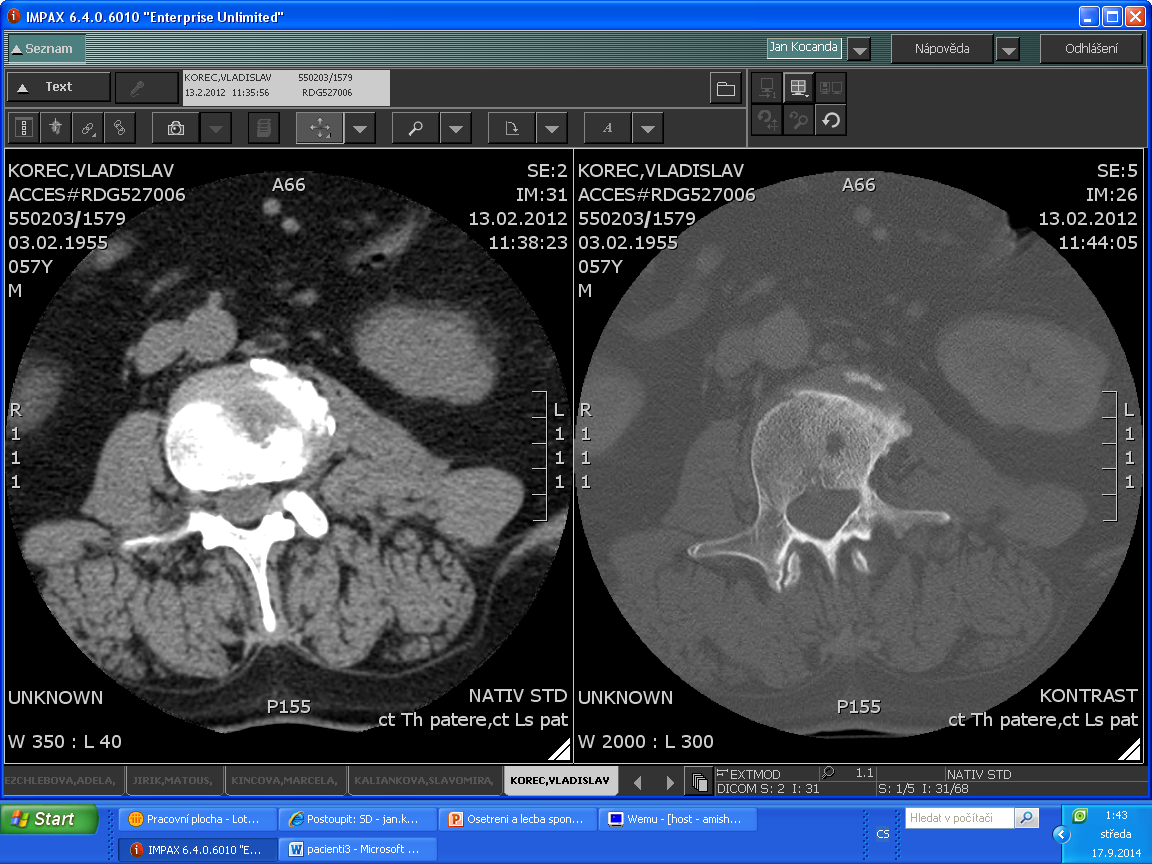 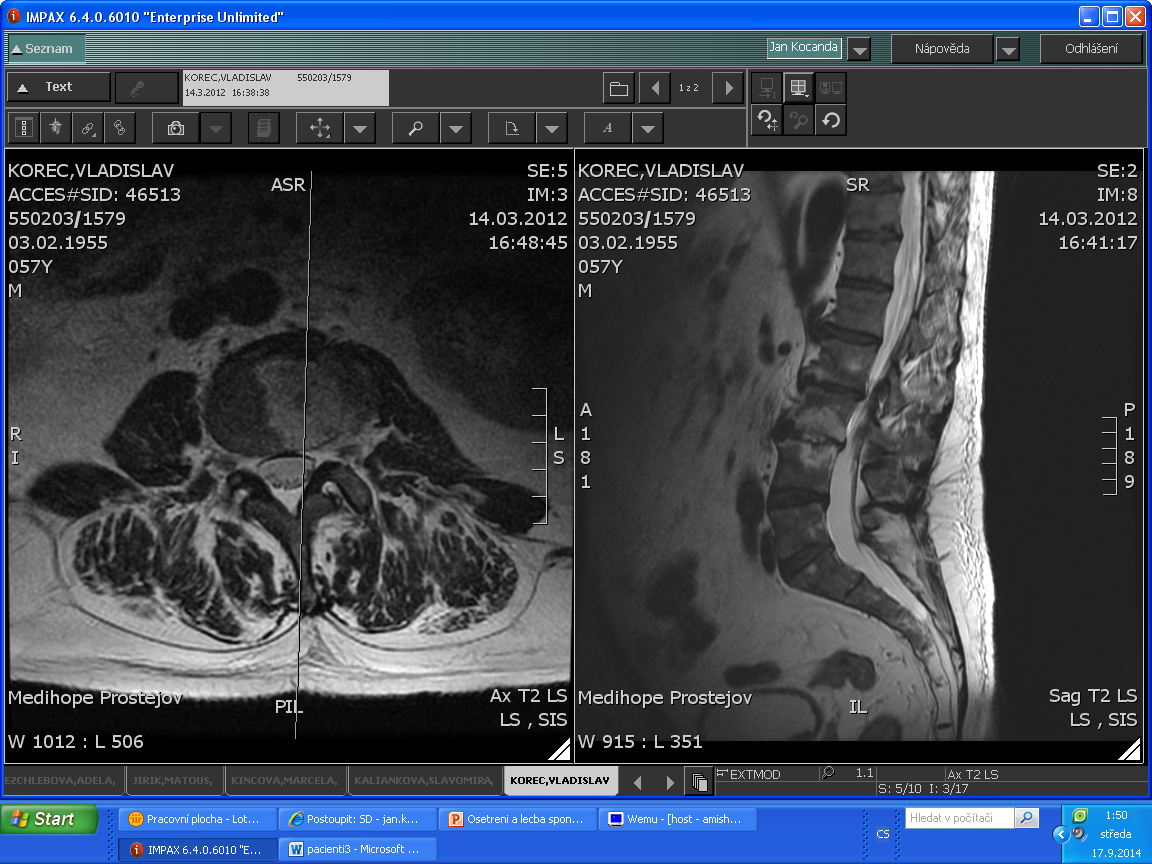 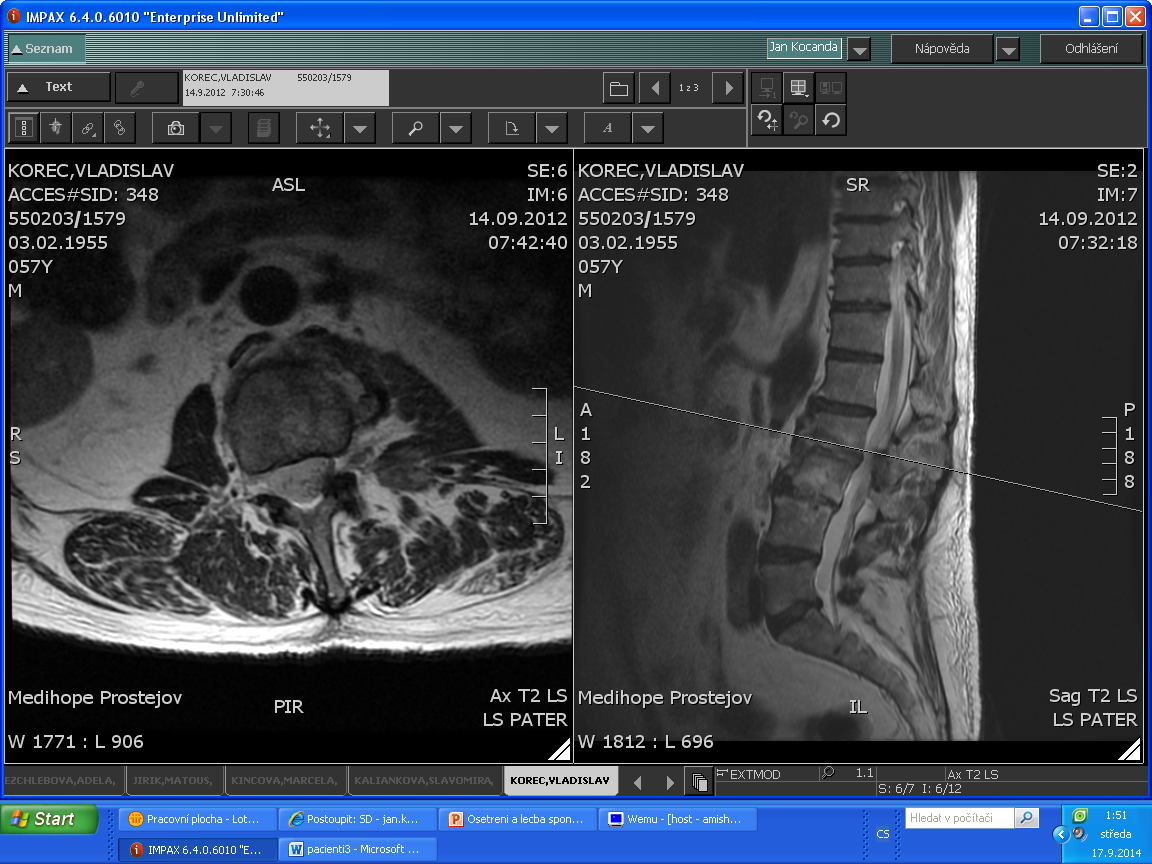 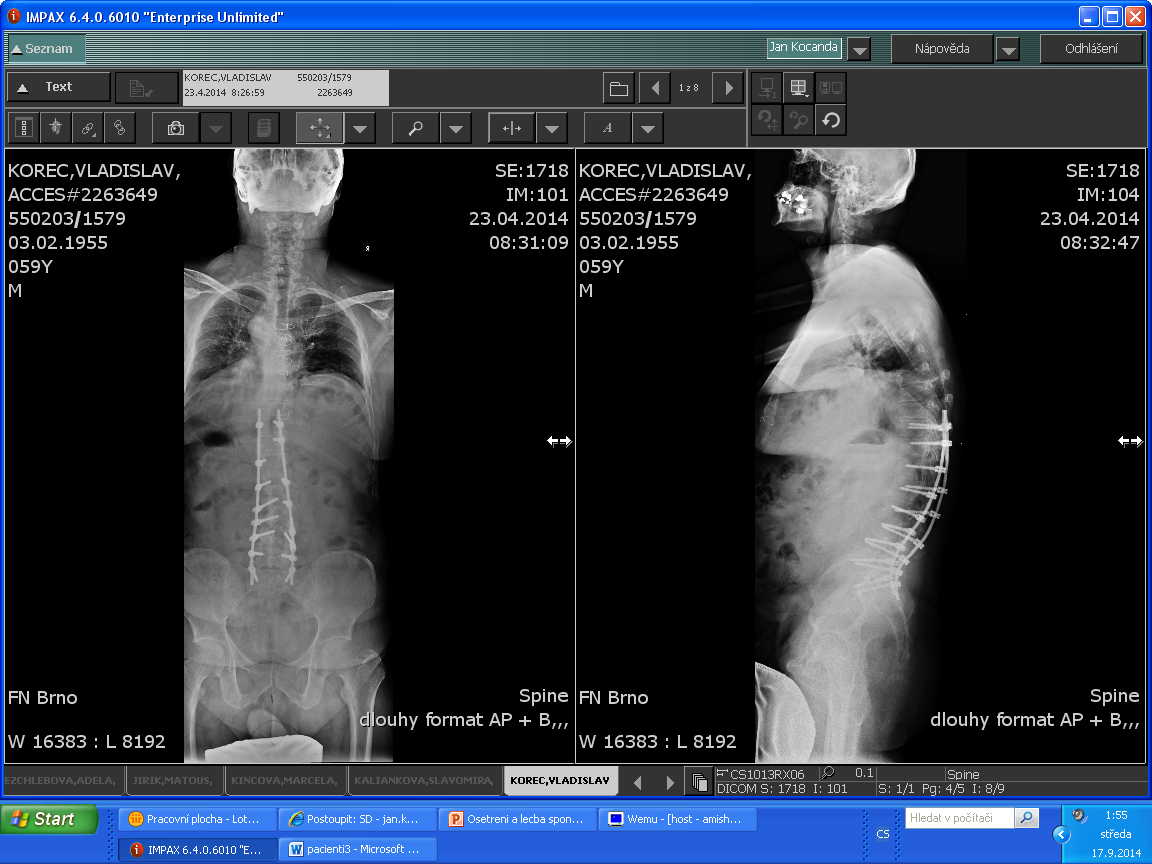 Diagnostics – haemocultivation
Haemocultivation sampling always before ATB initiation (risk of sterilisation of the cultures) 
Vessel selection: aerobic (P. aeruginosa, Candida), anaerobic: strict anaerobes, viridising streptococci
1 pair (concurrent collection) = 1 haemoculture (!)
1 HMC is not enough, ideally 2 to 3 sets, sequential collection, increase of temperature / shivers
In patients with CVC, at least one HMC from the catheter, other from periphery
Vessel can be used also for CSF, centesis fluid, pus, exudate…
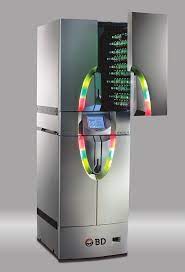 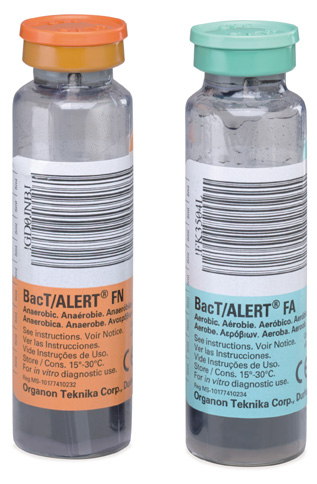 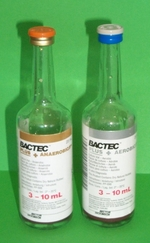 MUDr. Roman Stebel, Ph.D., MUDr. Jan Kocanda
Diagnostics – biopsy
Vertebral biopsy → targeted tissue collection from the lesion
For histology, cultivation, PCR diagnostics (bacteria, fungi)

Percutaneous CT-guided biopsy
Open (surgical) biopsy

Indication:
Finding infectious agent when empirical ATB therapy fails
Ruling out neoplastic aetiology in differential diagnostics
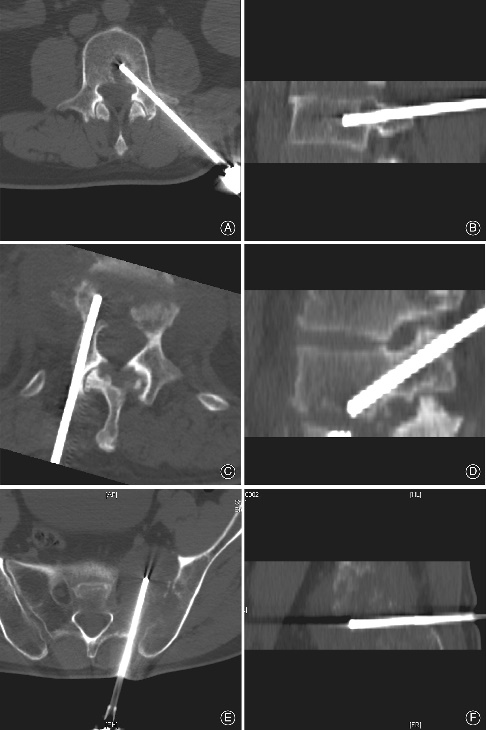 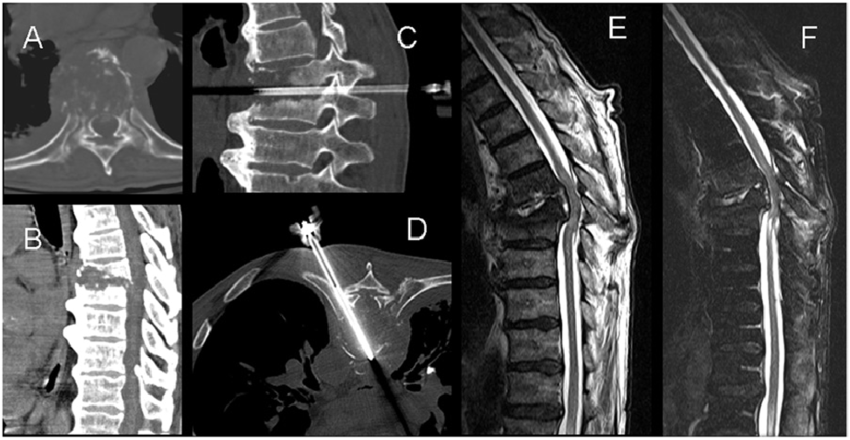 MUDr. Roman Stebel, Ph.D., MUDr. Jan Kocanda
Differential diagnostics
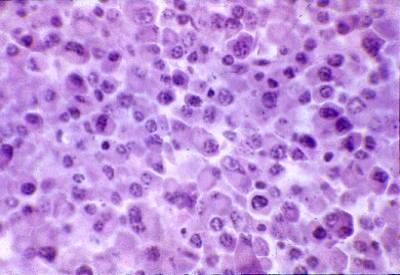 Erosive osteochondrosis
Compressive vertebral fracture
Neoplastic destruction
Plasmocytoma
Ankylosing spondylarthritis...

Test to find the lesion = origin (always with S. aureus bacteraemia):
Echocardiography (ideally transaesophageal ECHO)
US of the abdomen and intestines
X-ray of the chest
CT/MRI of the brain (abscess)
Ocular fundus examination
US of soft tissues/CT
Vertebral plasmocytoma, Atlas of Pathology, University Hospital in Motol
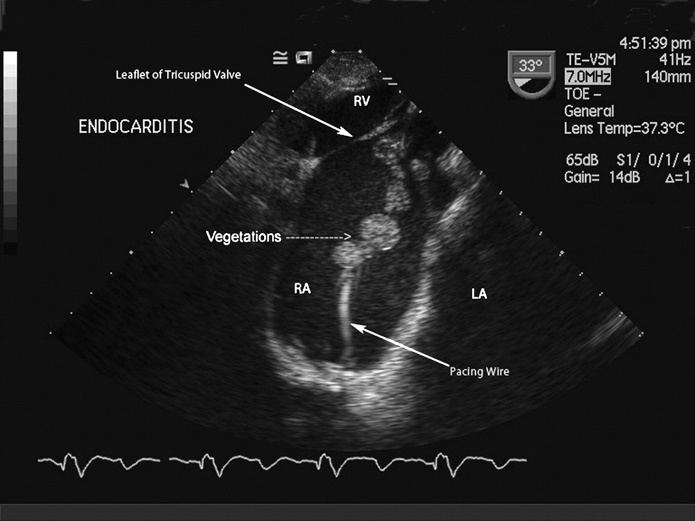 MUDr. Roman Stebel, Ph.D., MUDr. Jan Kocanda
Differential diagnostics
Proof of G- aetiology (enterobacteria) → search for origin in GIT and UT
US or CT of the abdomen
GFS, colonoscopy
CT IVU, cystoscopy, TRUS...
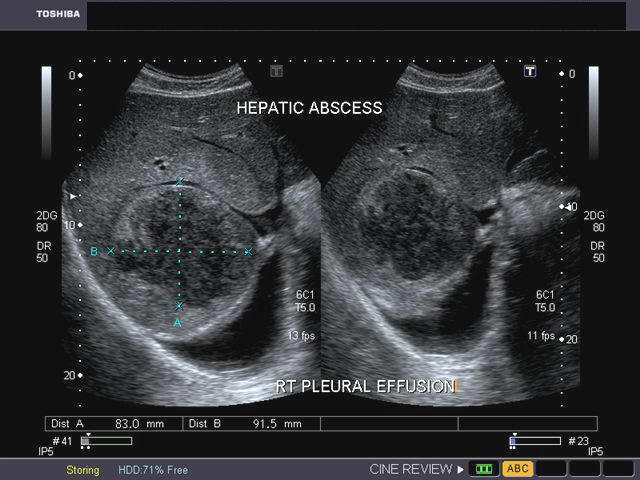 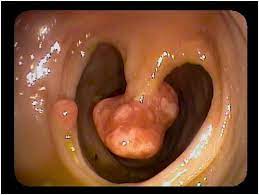 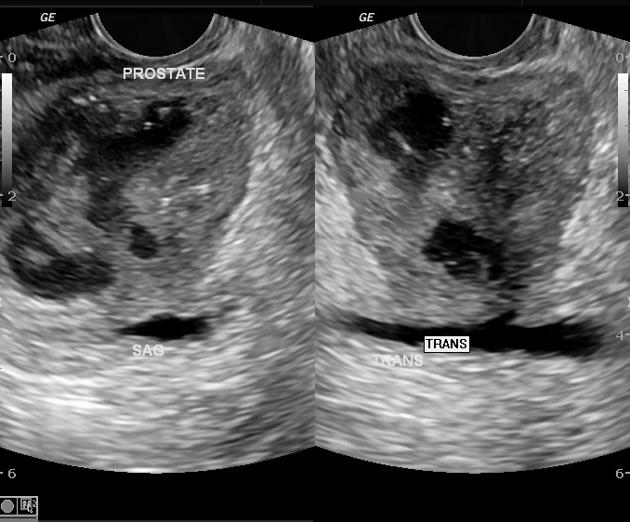 MUDr. Roman Stebel, Ph.D., MUDr. Jan Kocanda
Treatment
Always individual and multidisciplinary approach (!)

We must consider:
Neurological deficit
The extent of involvement
Biomechanical instability of the spine
Conservative treatment failure
Always also comorbidities, surgery risks, patient’s functional status






Conservative
x
Surgical
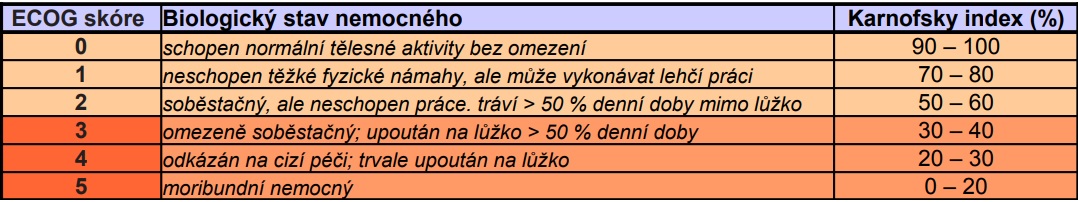 MUDr. Roman Stebel, Ph.D., MUDr. Jan Kocanda
ATB therapy
MUDr. Roman Stebel, Ph.D., MUDr. Jan Kocanda
ATB therapy
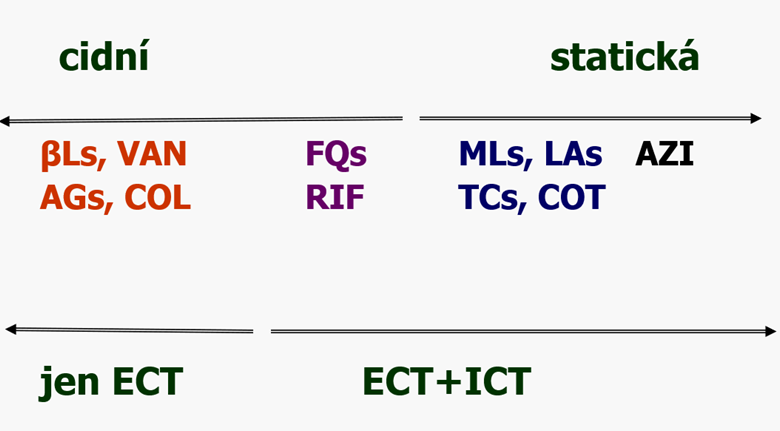 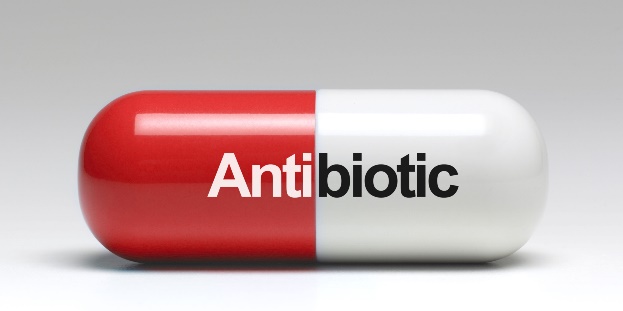 Conservative treatment
MUDr. Roman Stebel, Ph.D., MUDr. Jan Kocanda
Conservative treatment
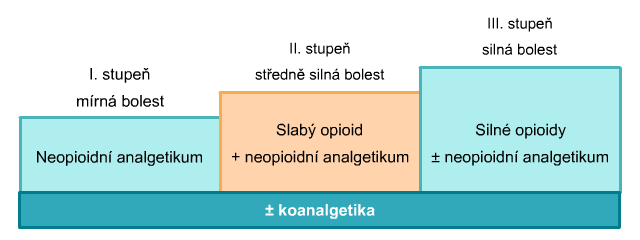 ATB therapy
Analgesia
Braces
Targeted RHB
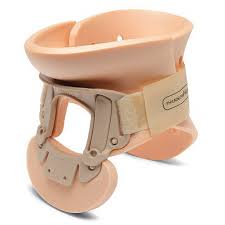 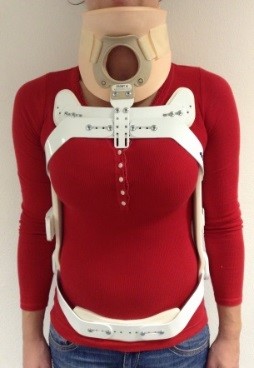 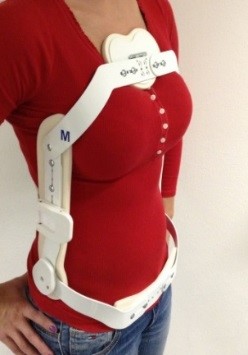 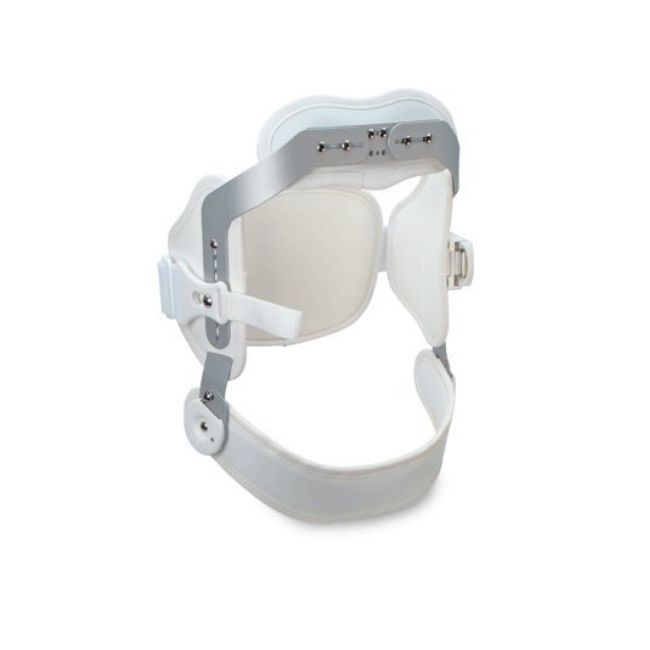 MUDr. Roman Stebel, Ph.D., MUDr. Jan Kocanda
Surgical treatment
MUDr. Roman Stebel, Ph.D., MUDr. Jan Kocanda
Magerl fixator
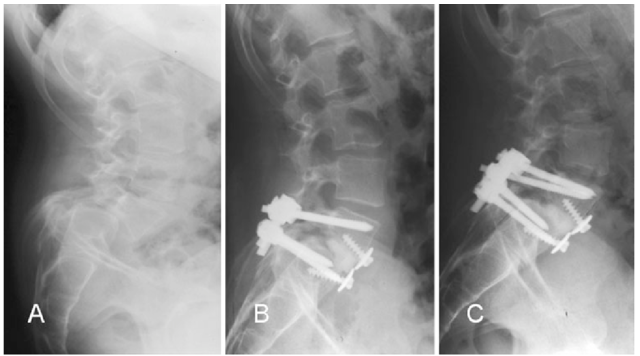 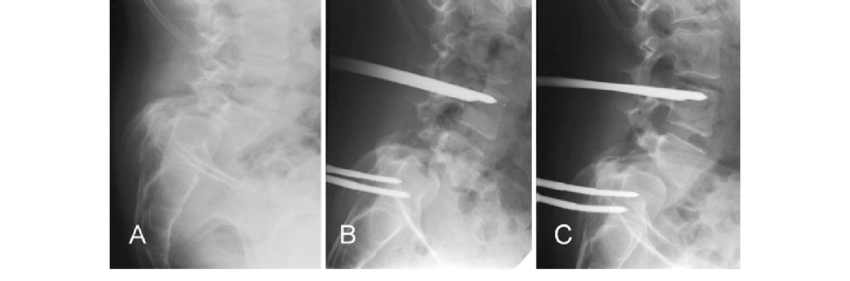 MUDr. Roman Stebel, Ph.D., MUDr. Jan Kocanda
Case study 1
MUDr. Roman Stebel, Ph.D., MUDr. Jan Kocanda
Case study 1
MUDr. Roman Stebel, Ph.D., MUDr. Jan Kocanda
Case study 1
MUDr. Roman Stebel, Ph.D., MUDr. Jan Kocanda
Case study 1
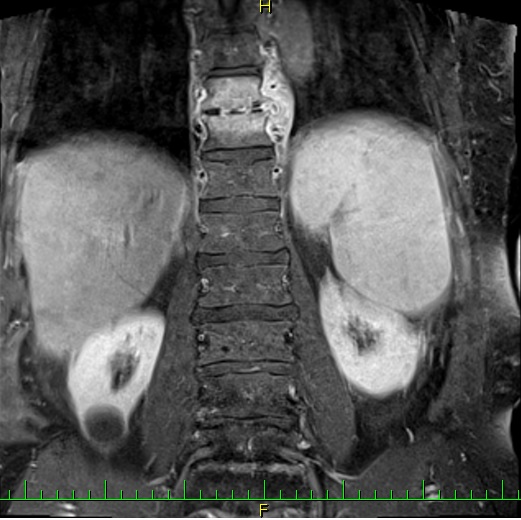 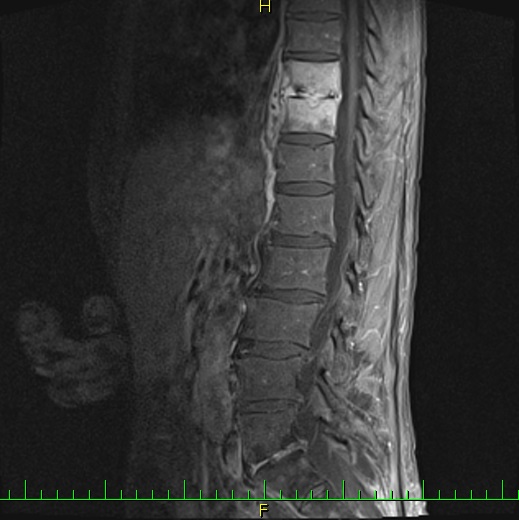 Progression of Th10/11 spondylodiscitis, vertebral bodies completely involved, progression of perivertebral infiltration on the right
MUDr. Roman Stebel, Ph.D., MUDr. Jan Kocanda
Case study 1
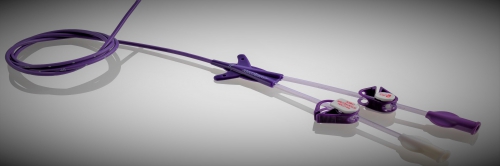 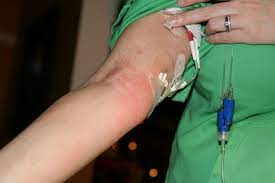 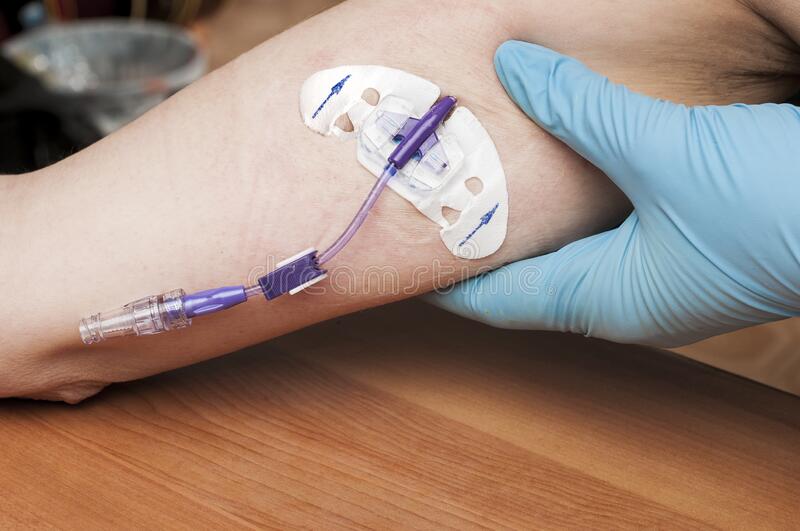 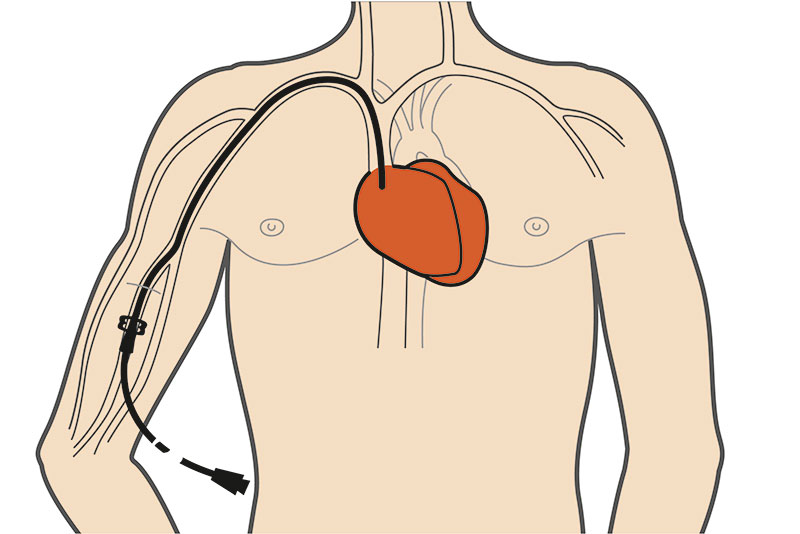 MUDr. Roman Stebel, Ph.D., MUDr. Jan Kocanda
Case study 1
MUDr. Roman Stebel, Ph.D., MUDr. Jan Kocanda
MUDr. Roman Stebel, Ph.D., MUDr. Jan Kocanda
Case study 1 – summary
MUDr. Roman Stebel, Ph.D., MUDr. Jan Kocanda
OPAT (Outpatient Parenteral Antimicrobial Therapy)
Continuing ATB therapy is usually necessary after discharge from hospitalisation
A suitable oral drug exists → always prefer oral ATB
No oral drug (agent + susceptibility, allergy...) → continue hospitalisation 
...or OPAT!

ATB regimens suitable for outpatient parenteral therapy of skeletal infections:

Amikacin, gentamicin 1x daily IV (multiresist. Pseudomonas aeruginosa)
Ertepenem 1x daily IV (ESBL strains of enterobacteria)
Teicoplanin 3x weekly IV (G+ cocci)

Dalbavancin 1x weekly IV (MRSA, coagulase-negative staphylococci)
→ Lipoglycolpeptide ATB, biological half-life ca 180 hours
→ Lipophilic chain – good tissue penetration
→ Inhibits growth and multiplication of G+ bacteria 10x stronger than vancomycin
MUDr. Roman Stebel, Ph.D., MUDr. Jan Kocanda
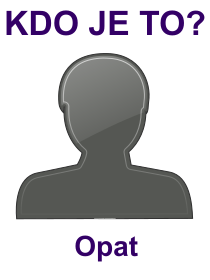 OPAT
OPAT advantages:
Shortened hospitalisation
Reduced risk of nosocomial infections and other complications
Earlier restoration of mobility, return to regular activities, earlier RHB

OPAT disadvantages:
Who, where and how will apply it?
The economical paradox – shortened hospitalisation according to DRG is often a disadvantage
ATB suitable for OPAT (dalbavancin) is expensive, approval by physician reviewer
Supervision concerning development of complications, recurrent disease...
Secured venous access (peripheral x central x PICC x midline catheter)
MUDr. Roman Stebel, Ph.D., MUDr. Jan Kocanda
Discussion
Diagnostic delay (the interval from onset of complaint to determination of the correct diagnosis) is 10 weeks on average (2 to 6 months)!

Mortality and the presence of permanent neurological consequences both correlate with the delay in establishing the correct diagnosis

50% of patients are over 50 years old
Fever is present in 50% of cases
Physiological peripheral blood leukocyte count is present in 50% of cases
Staphylococcus aureus is the aetiological agent in over 50% of cases
Lumbar spine is involved in 50% of cases
The primary lesion is not found in 50% of cases
The symptoms last over 3 months in 50% of patients
The 50% rule
MUDr. Roman Stebel, Ph.D., MUDr. Jan Kocanda
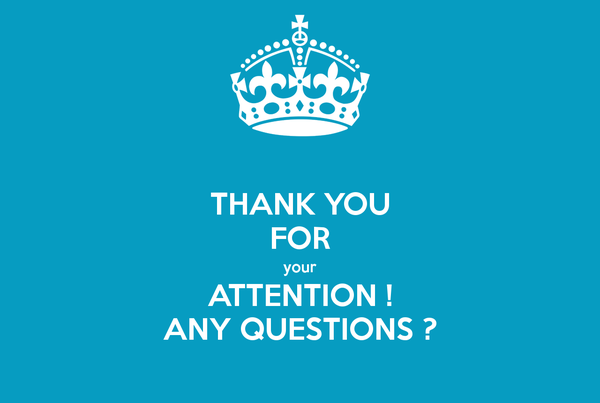 stebel.roman@fnbrno.cz
kocanda.jan@fnbrno.cz
MUDr. Roman Stebel, Ph.D., MUDr. Jan Kocanda
61